Федеральное государственное бюджетное образовательное учреждение высшего образования «Красноярский государственный медицинский университет имени профессора В.Ф. Войно-Ясенецкого» Министерства здравоохранения и социального развития Российской Федерации
Отчет о прохождении практической подготовки
33.02.01 фармация
код наименования специальности 
МДК 03.01 Организация деятельности аптеки и её структурных подразделений 
наименование дисциплины 
На базе ГА №84
Выполнила студентка 204 группы 
Греб Софья Руслановна 
Преподаватель: Тельных Маргарита Алексеевна
Красноярск 2022 г.
Вывеска аптеки ГА № 84
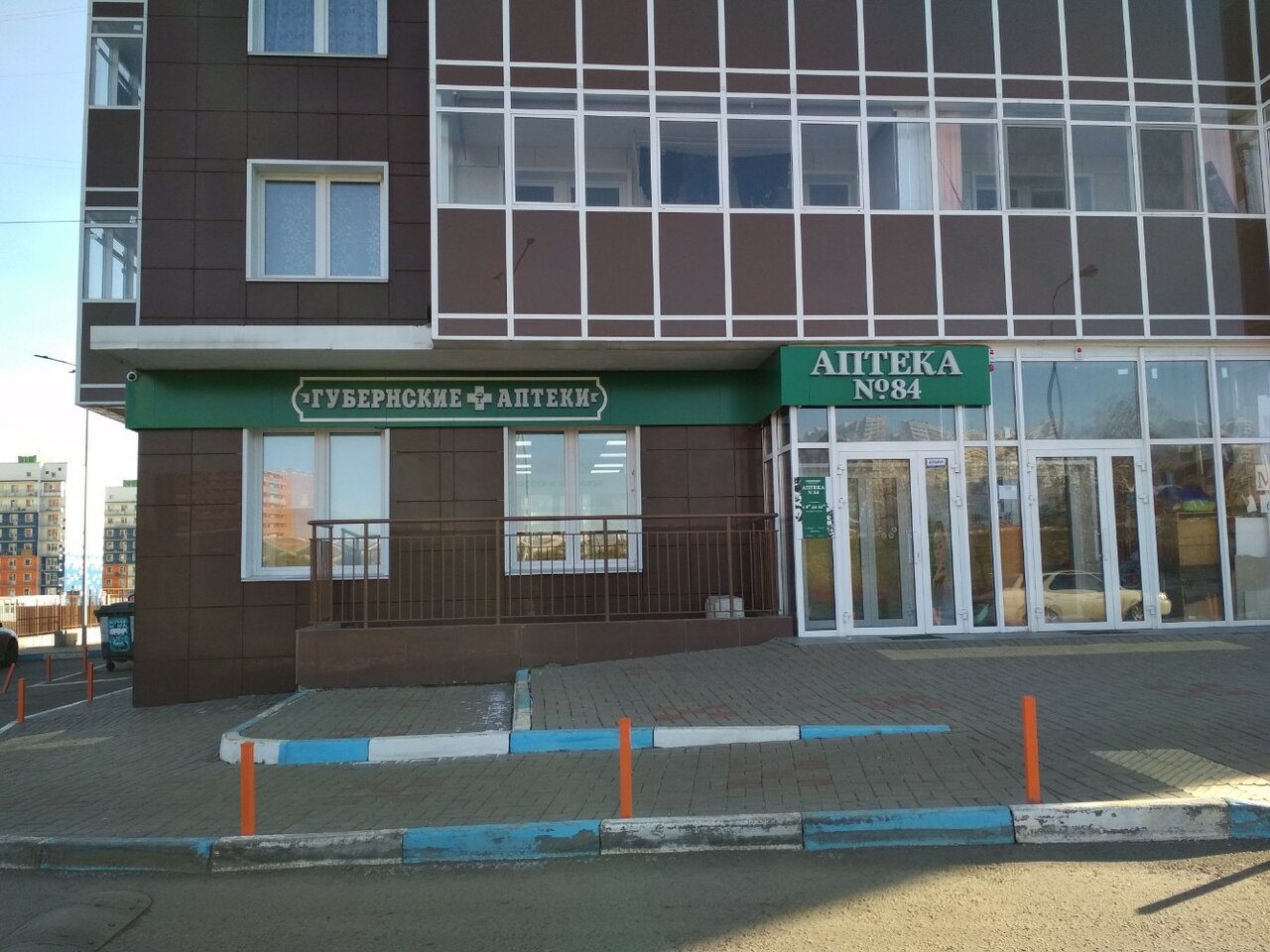 Торговый зал
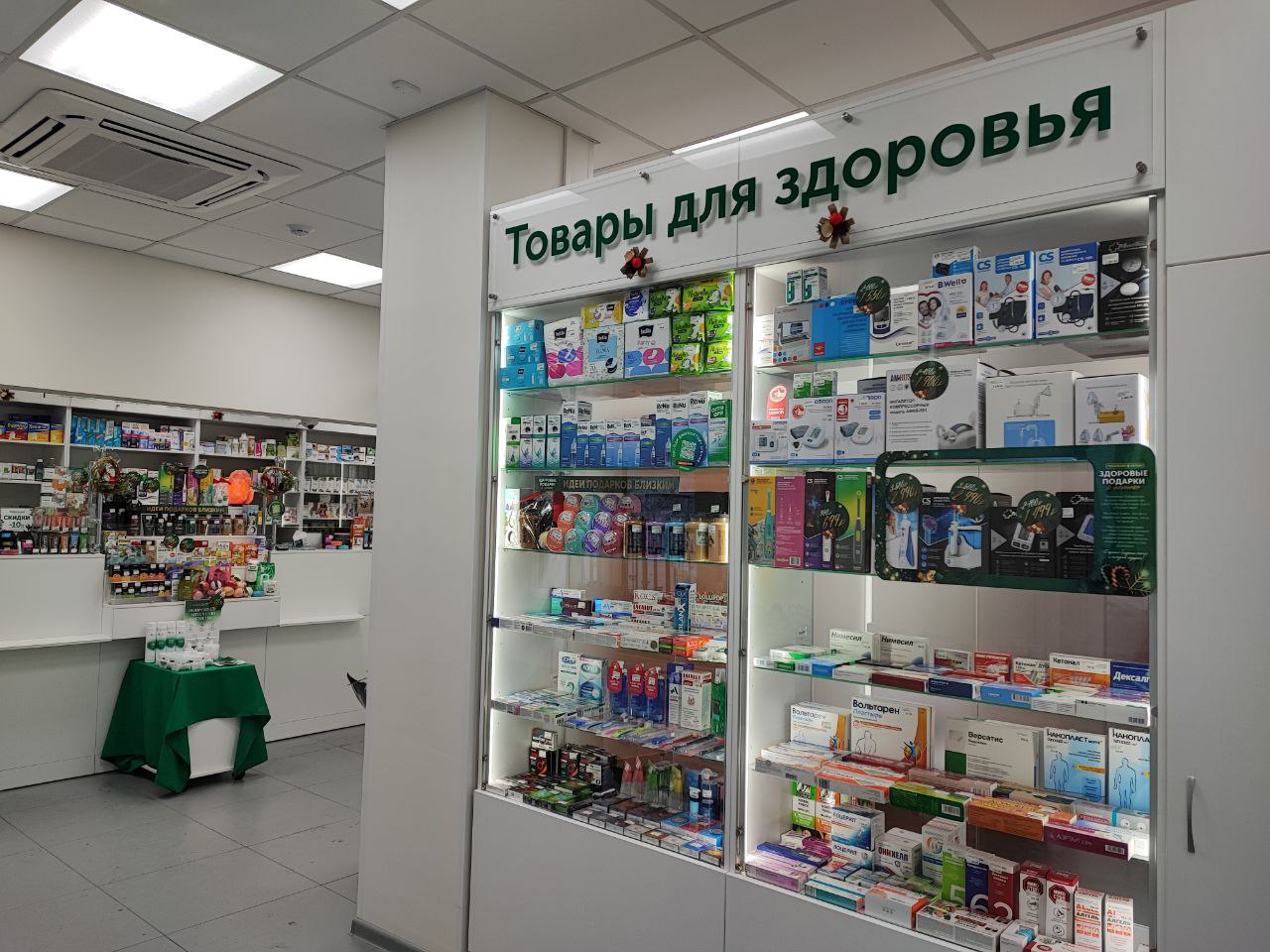 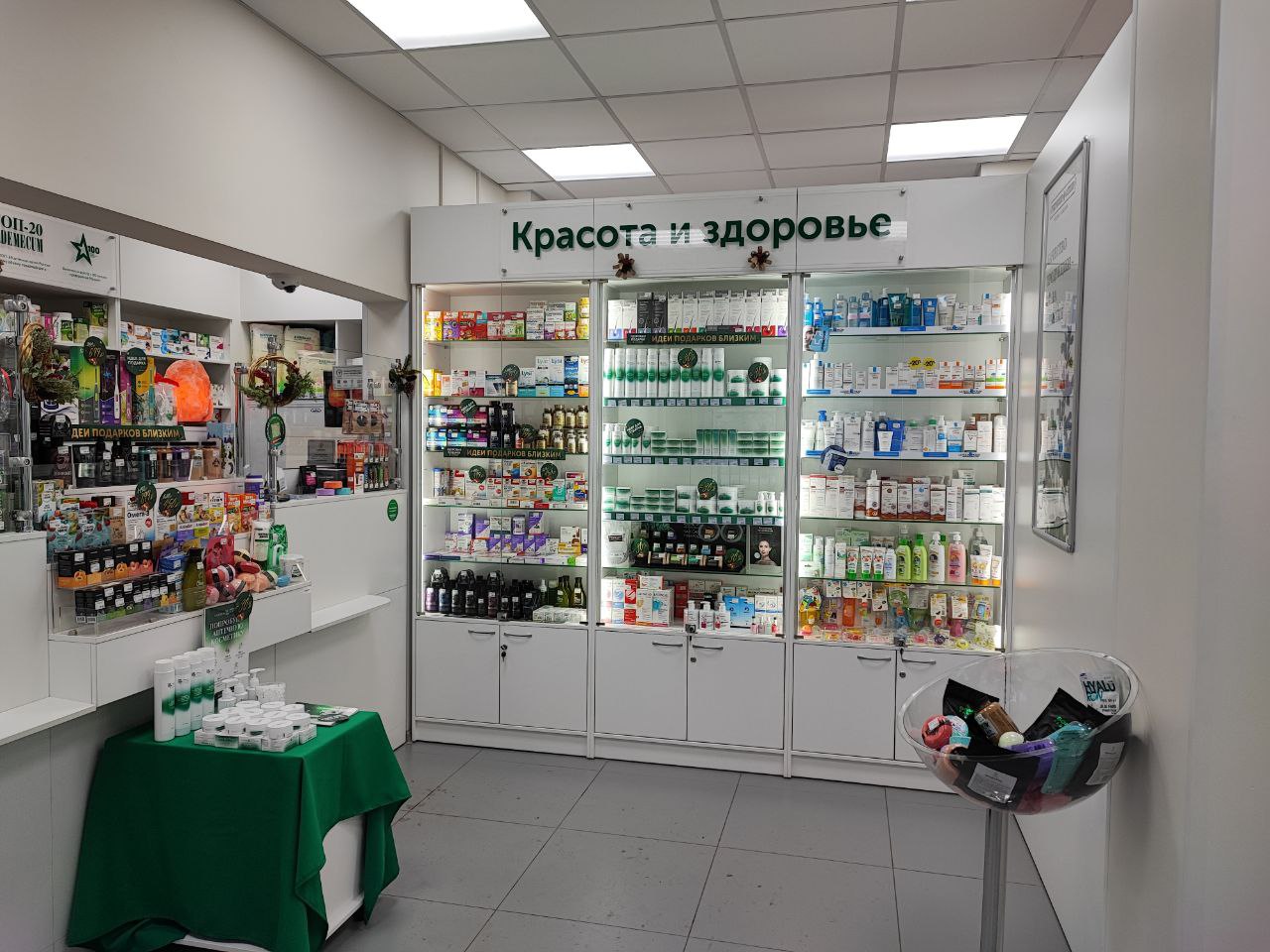 Рабочее место фармацевта
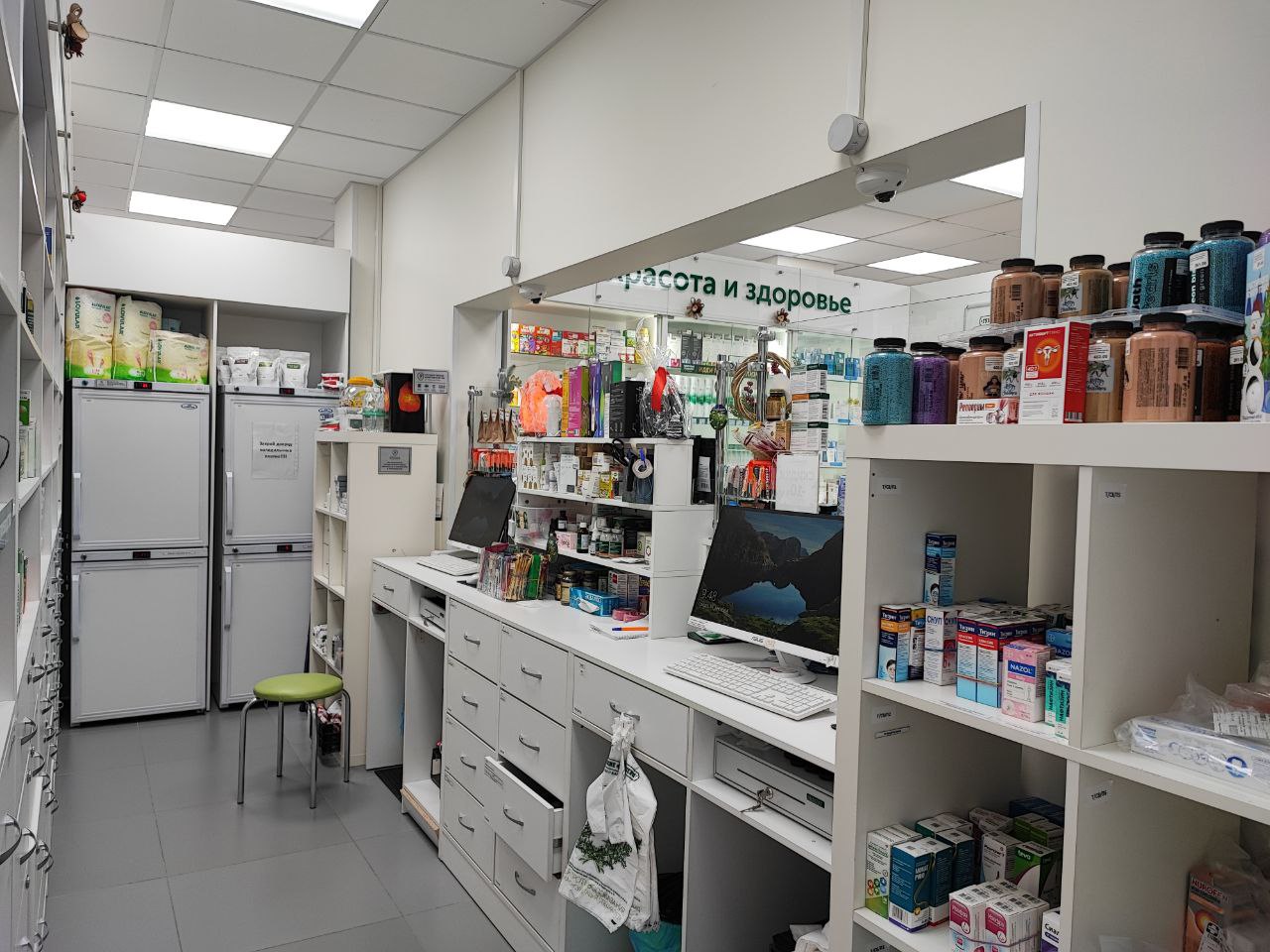 Информационный стенд для посетителей аптеки
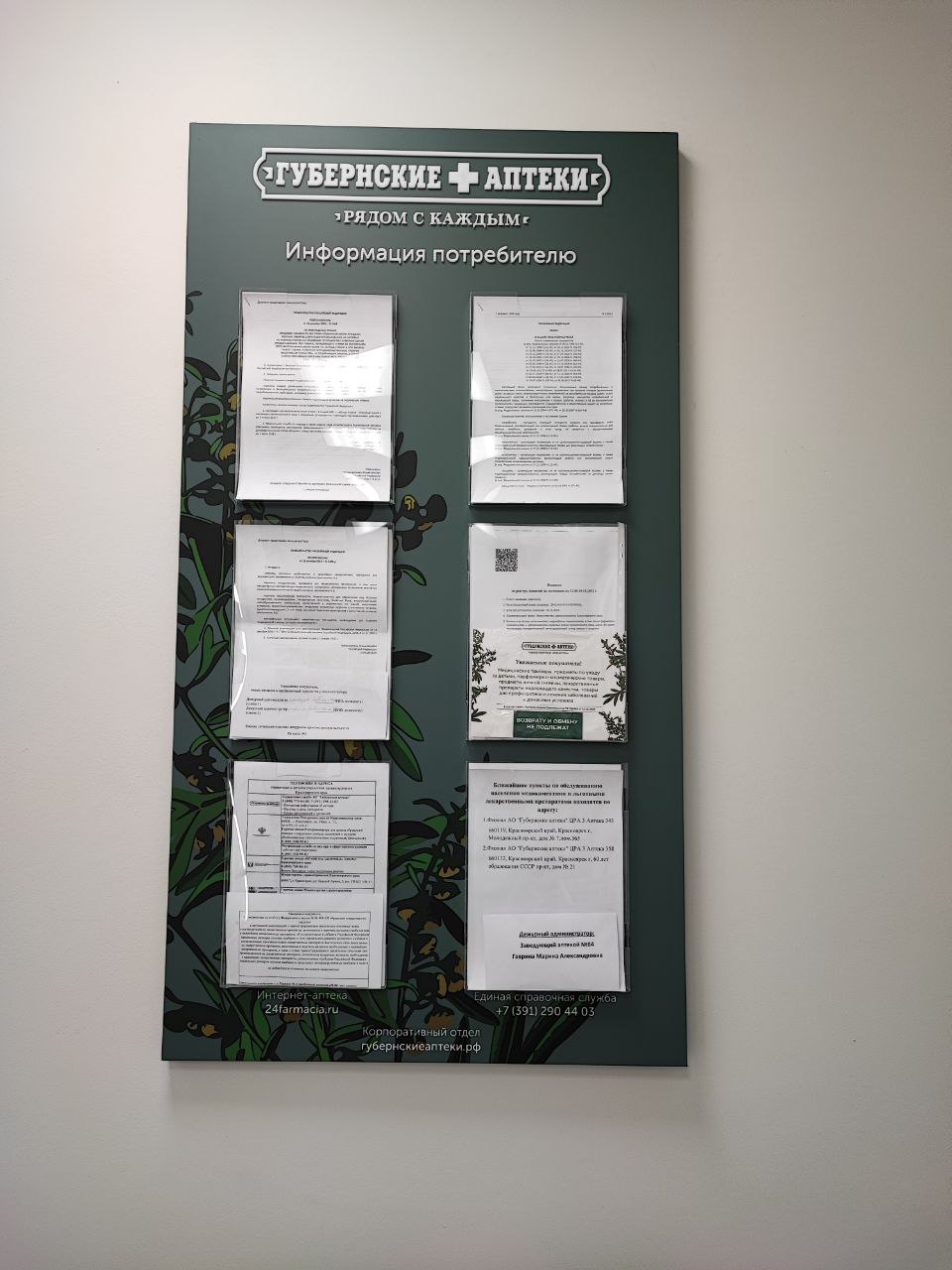 Шкаф №1 для хранения уборочного инвентаря
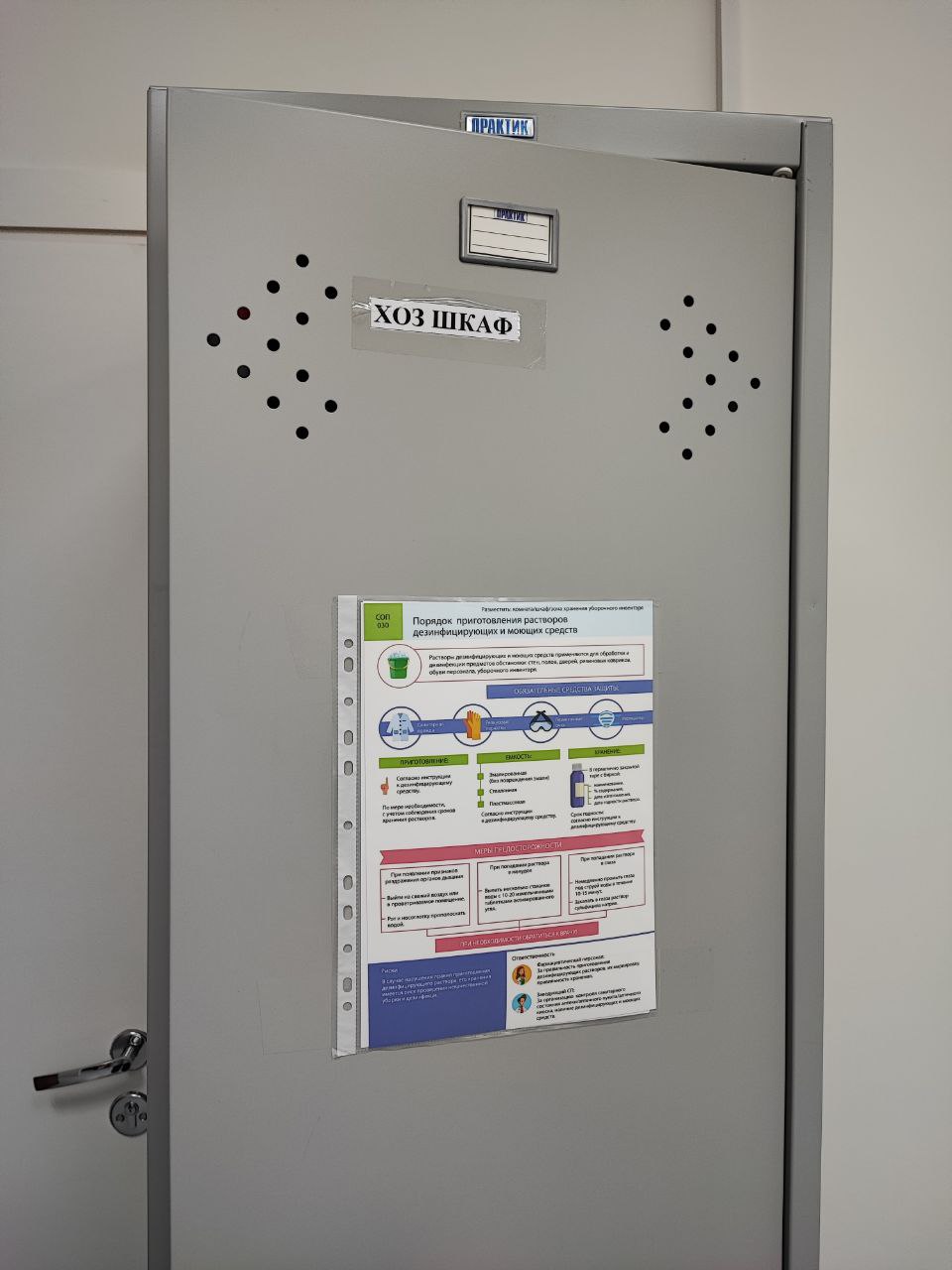 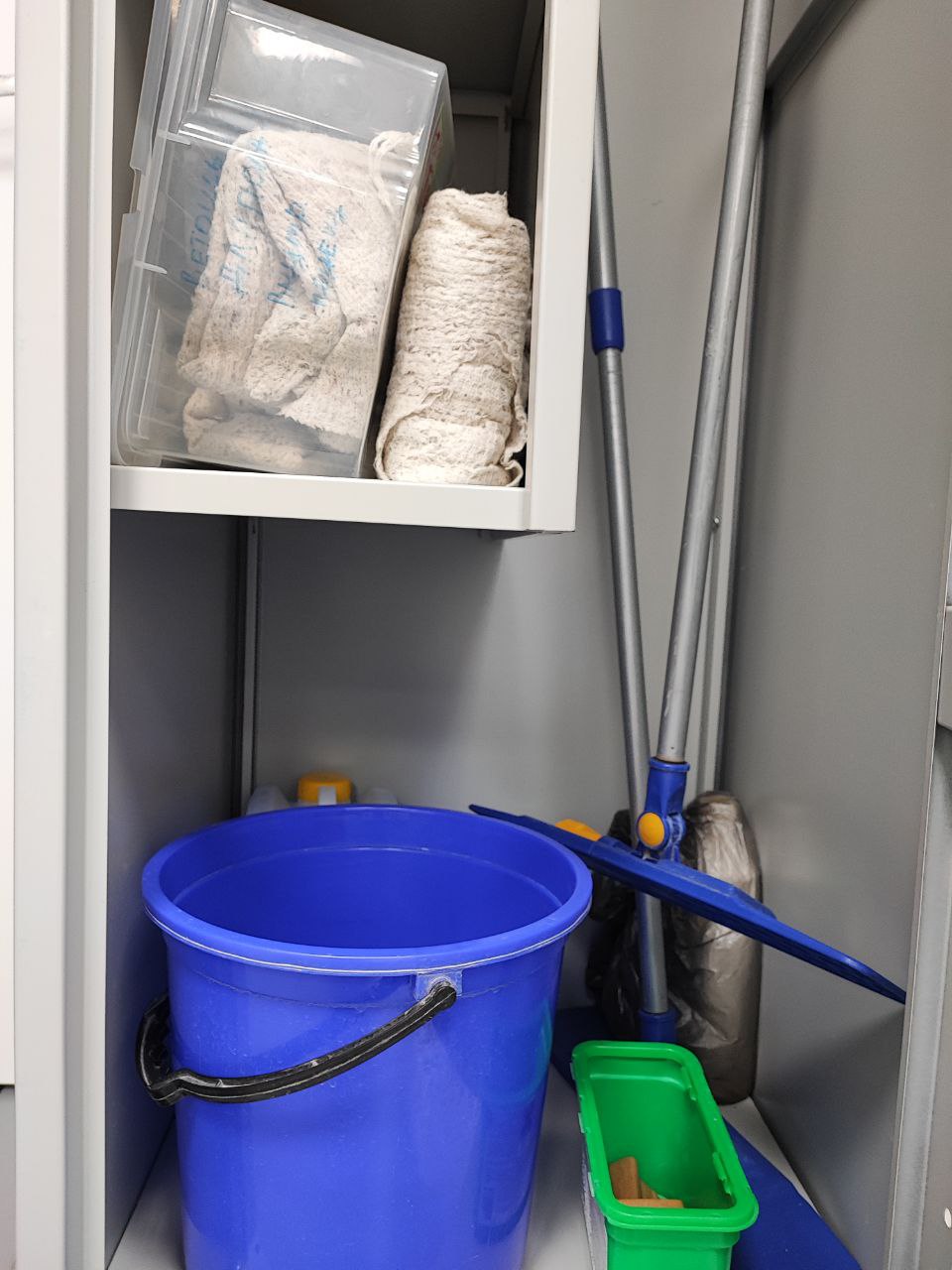 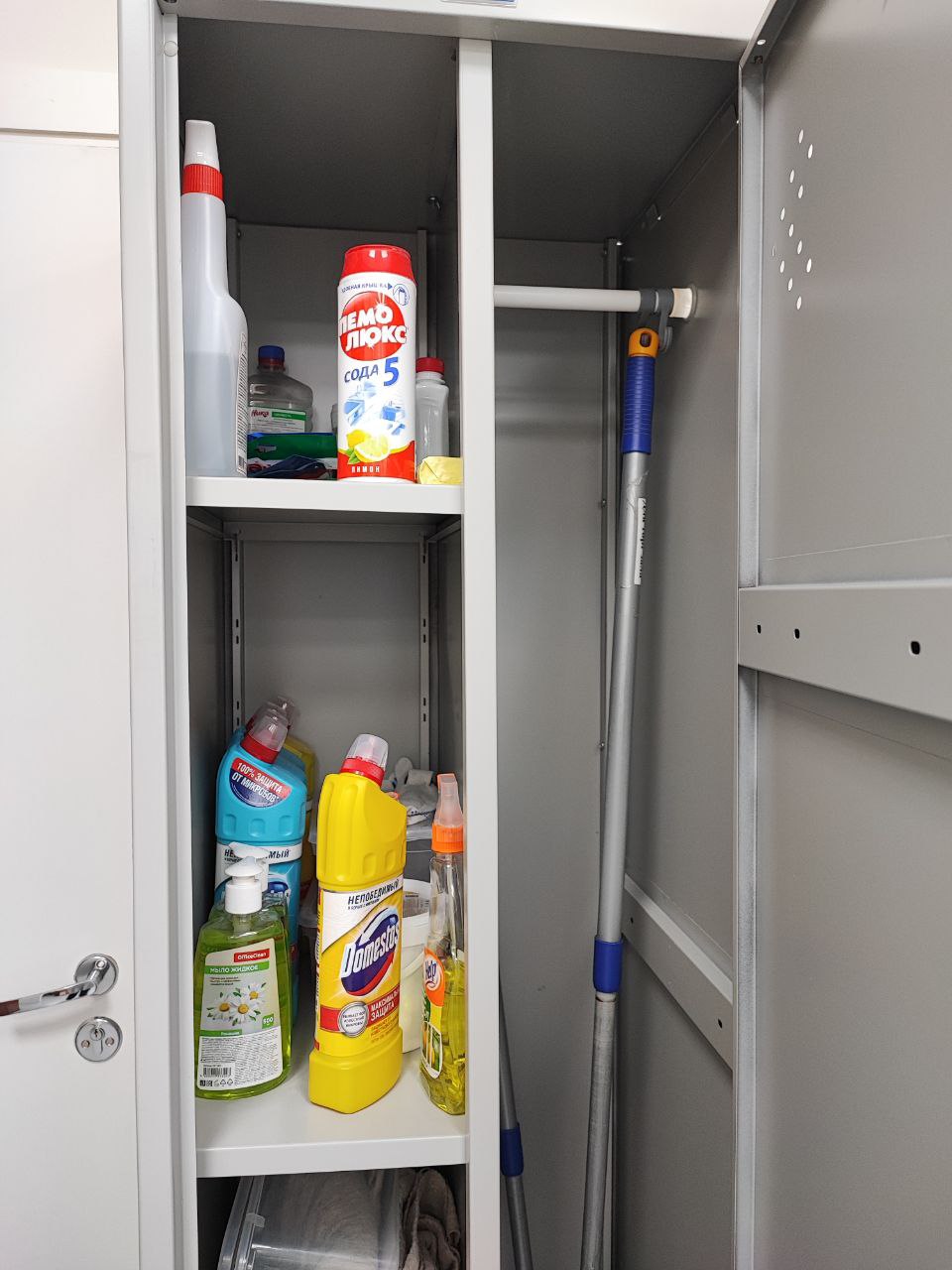 Шкаф №2 для хранения уборочного инвентаря
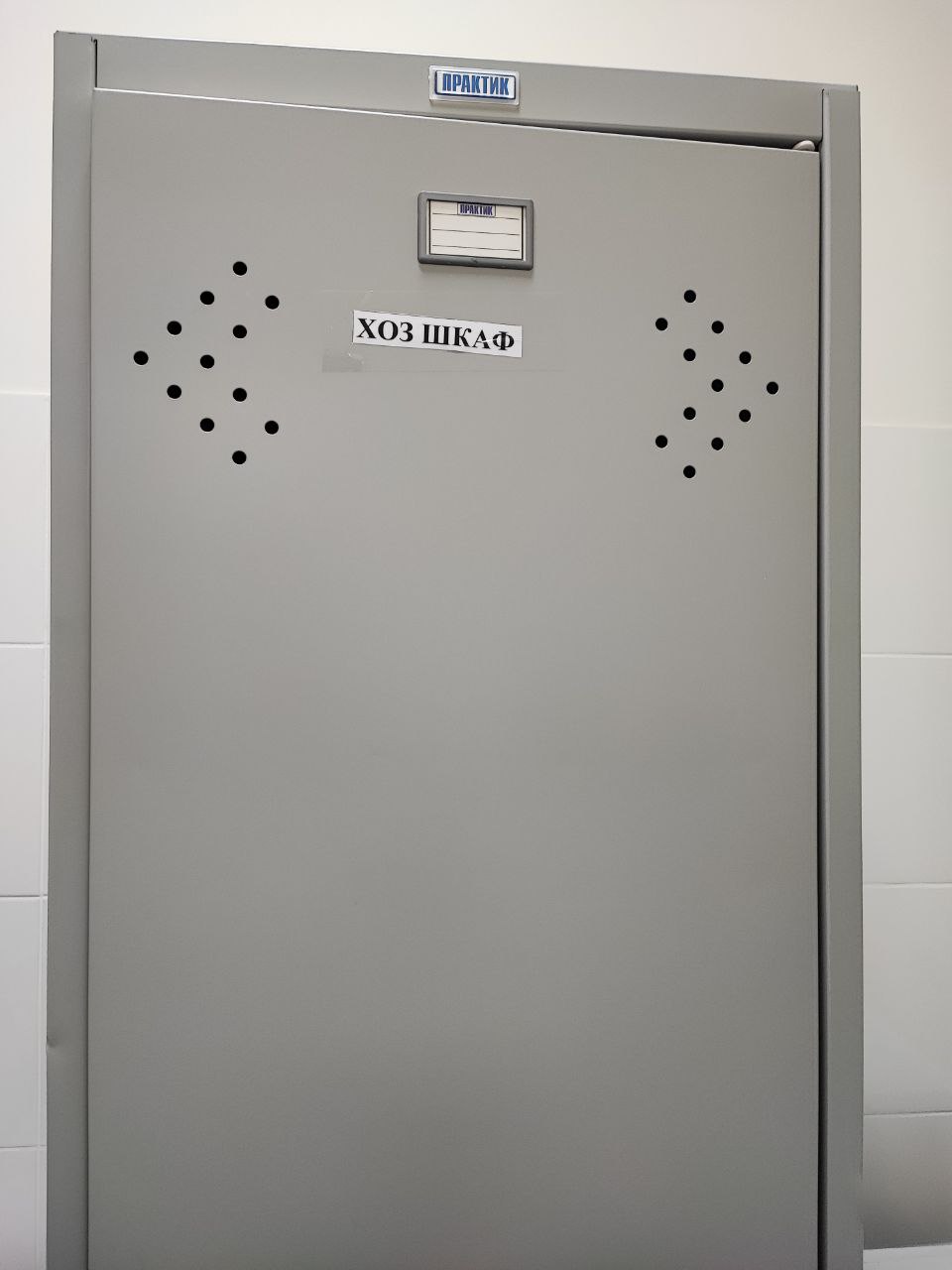 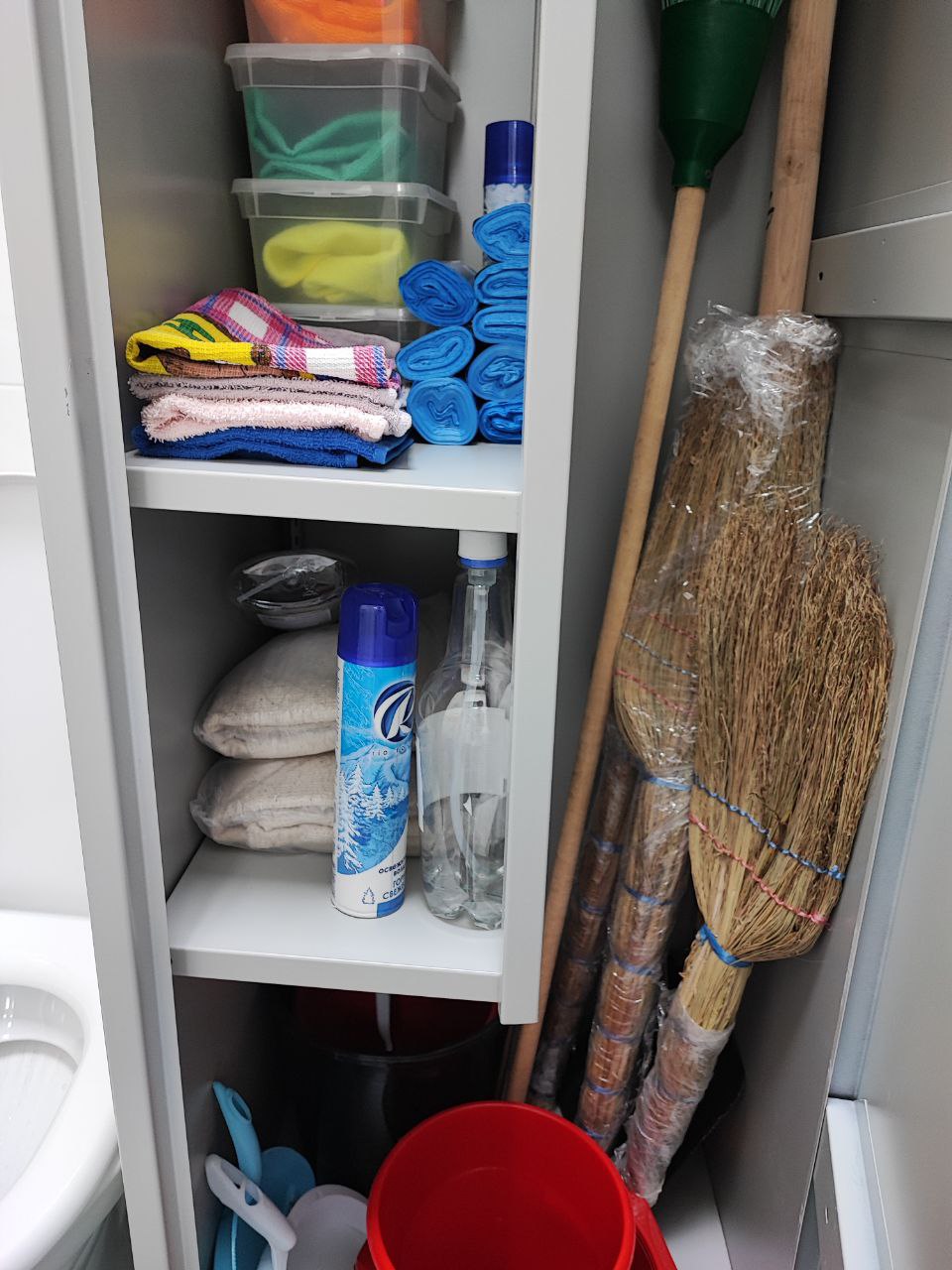 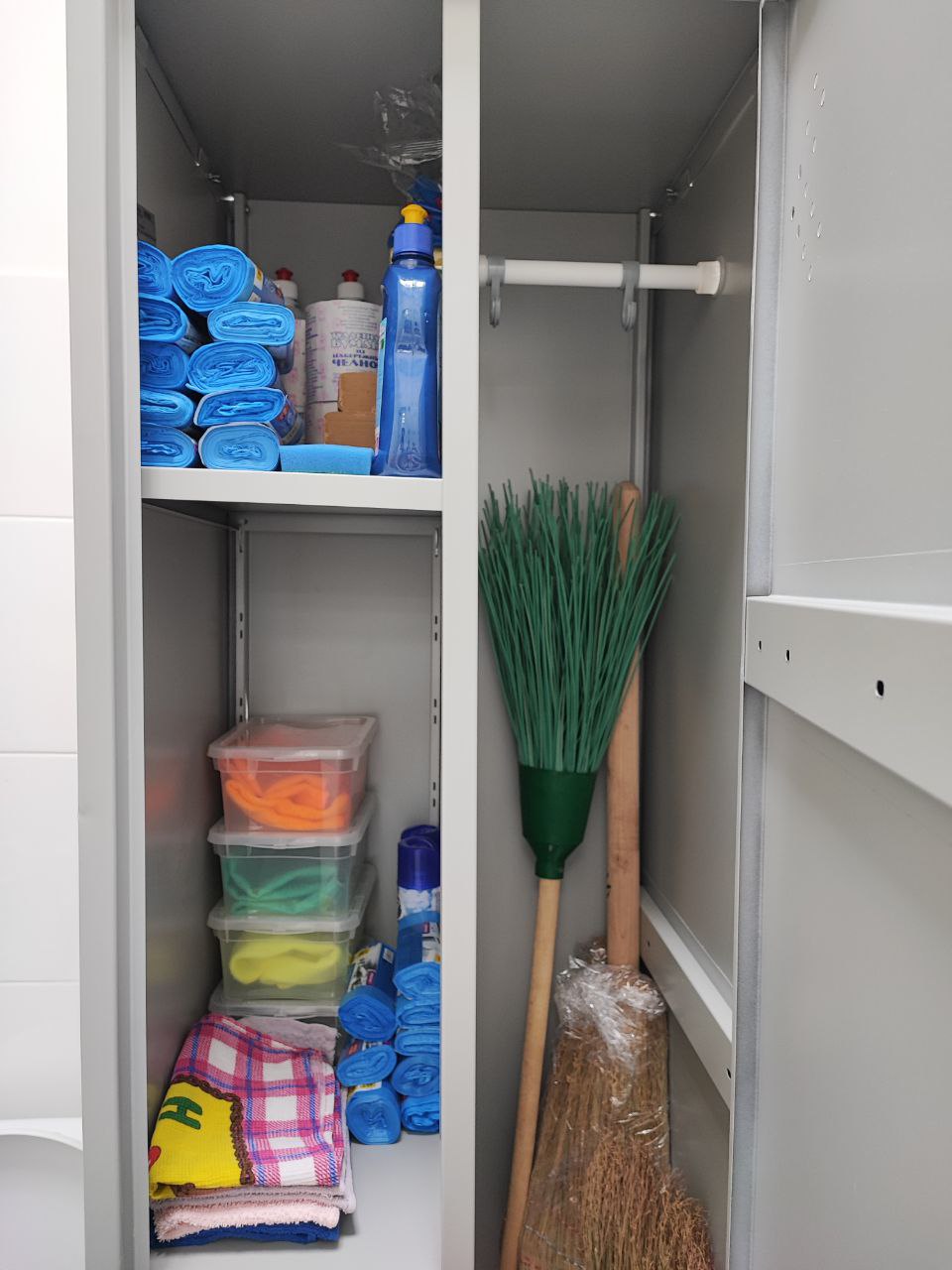 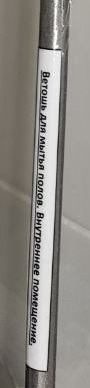 Промаркированный уборочный инвентарь
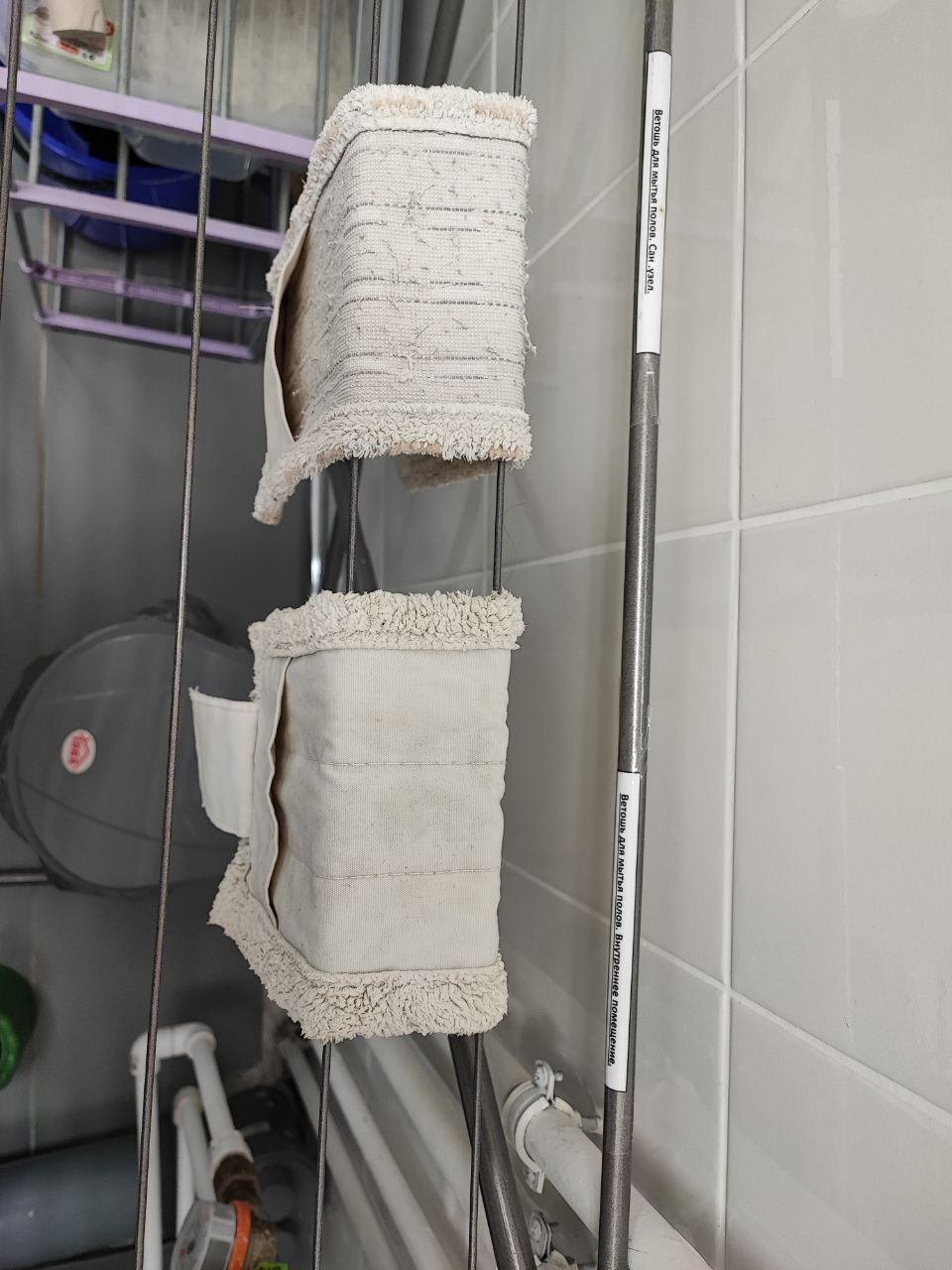 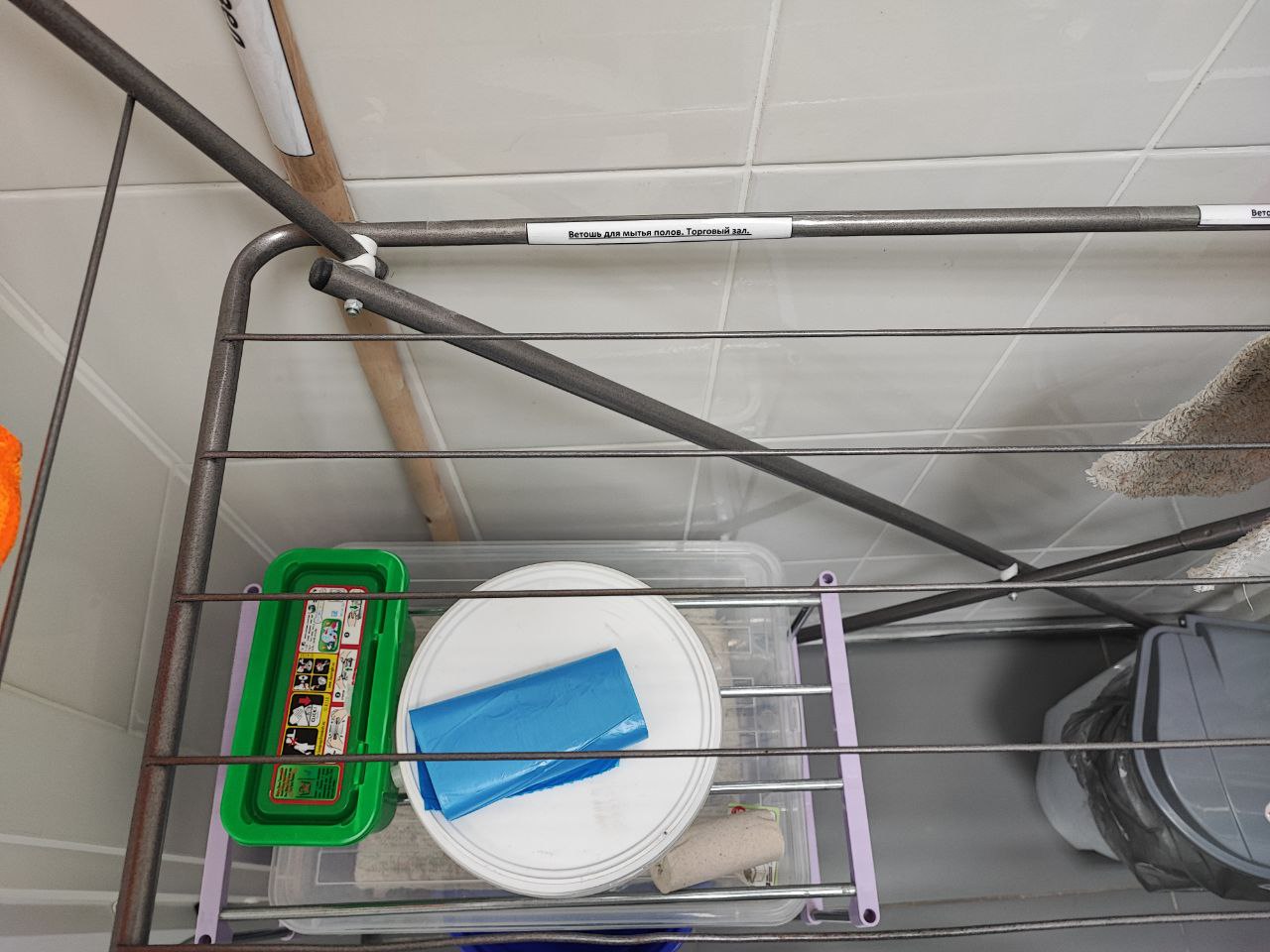 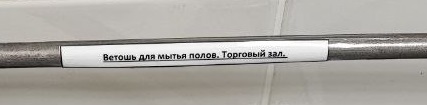 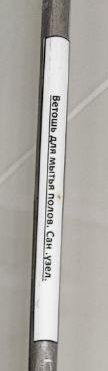 Промаркированный уборочный инвентарь
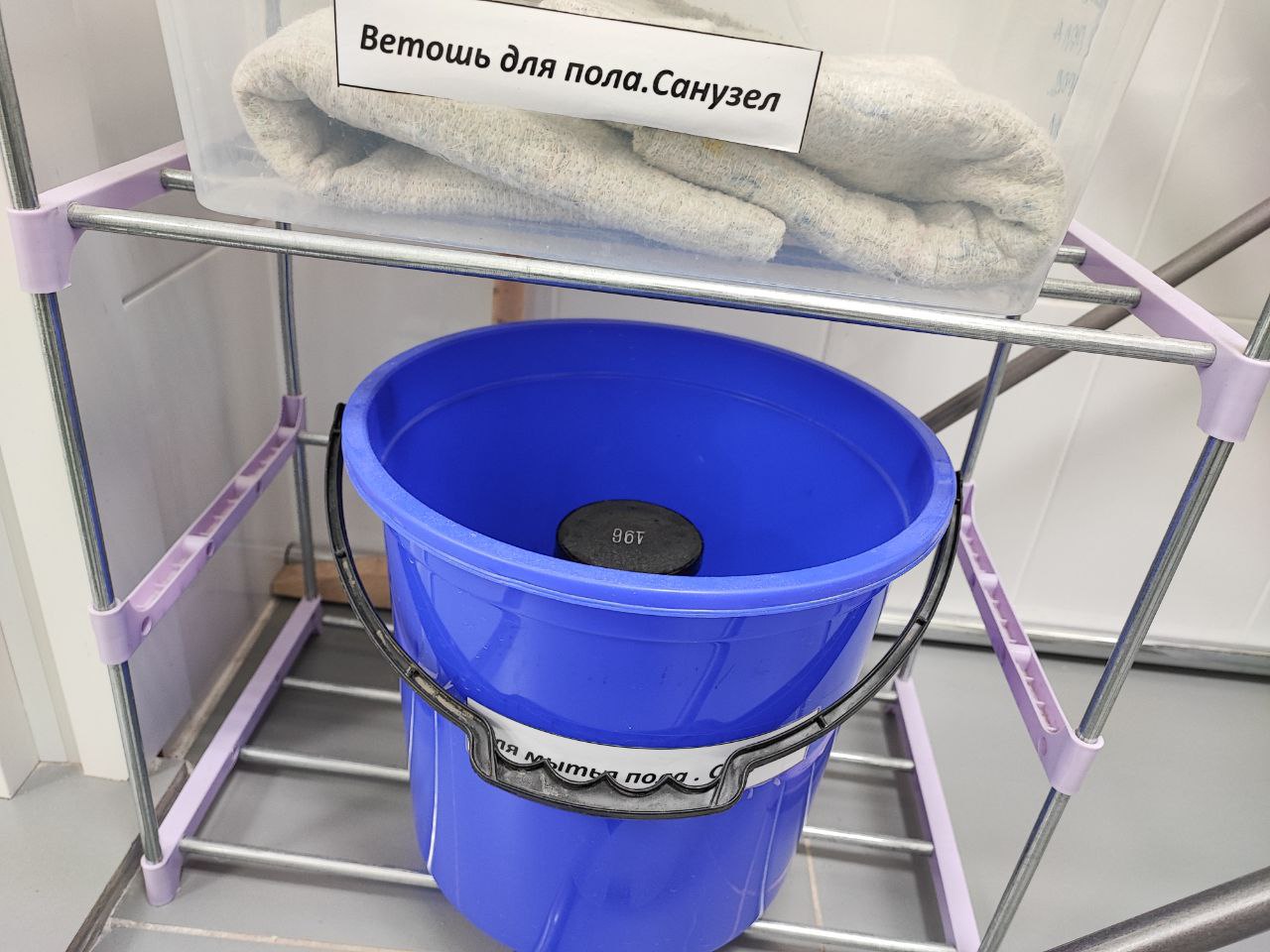 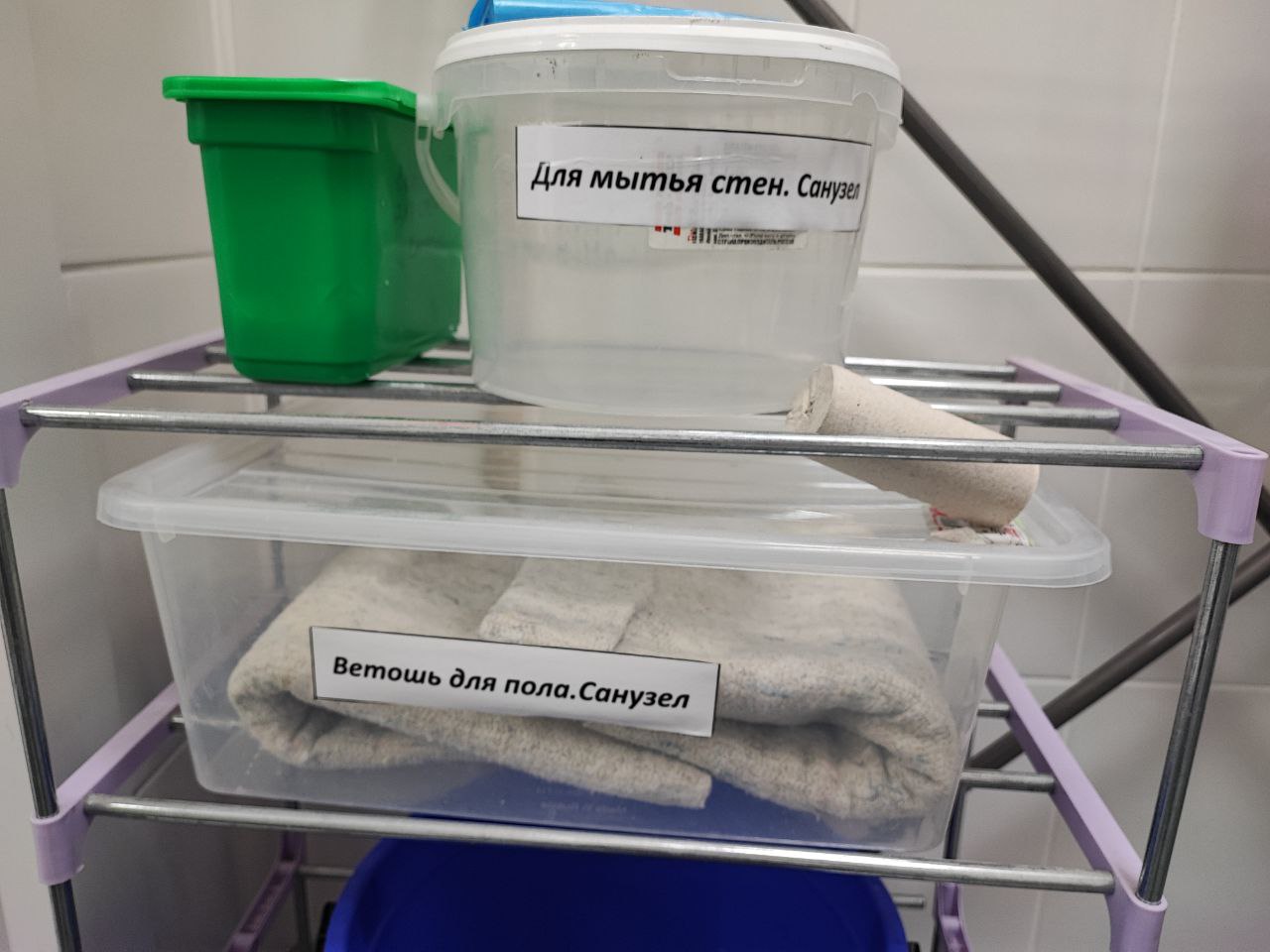 Промаркированный уборочный инвентарь
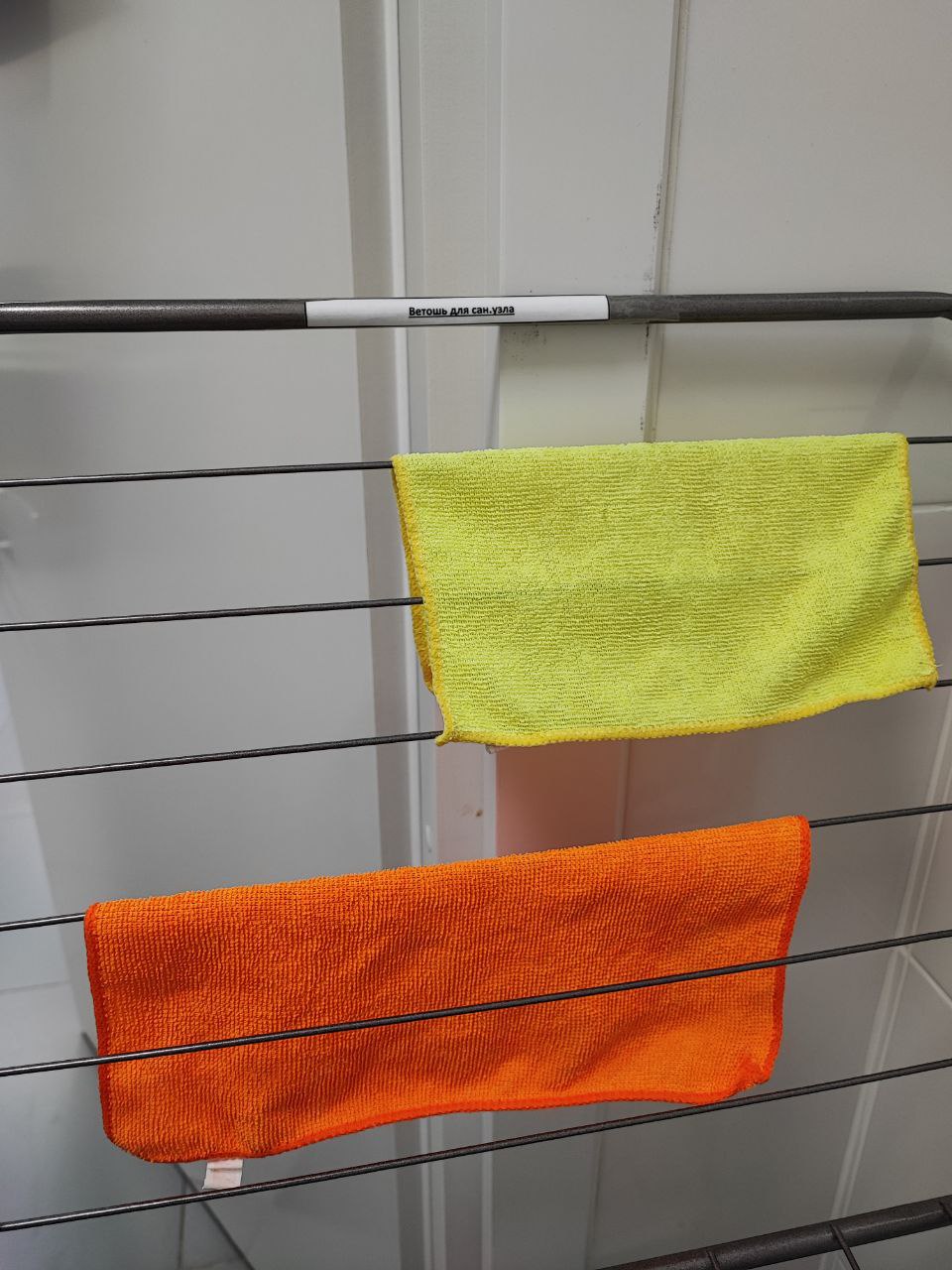 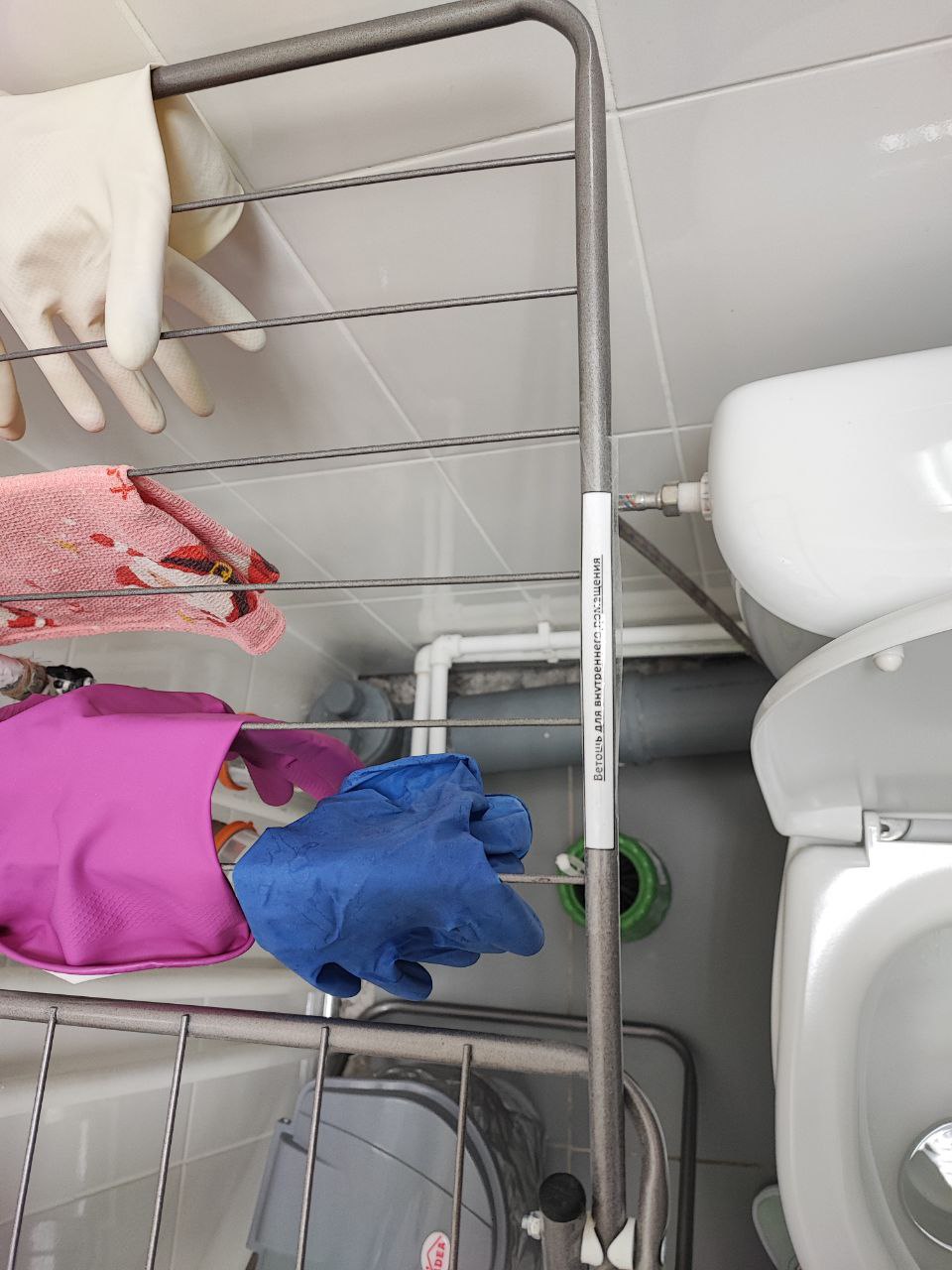 Санузел
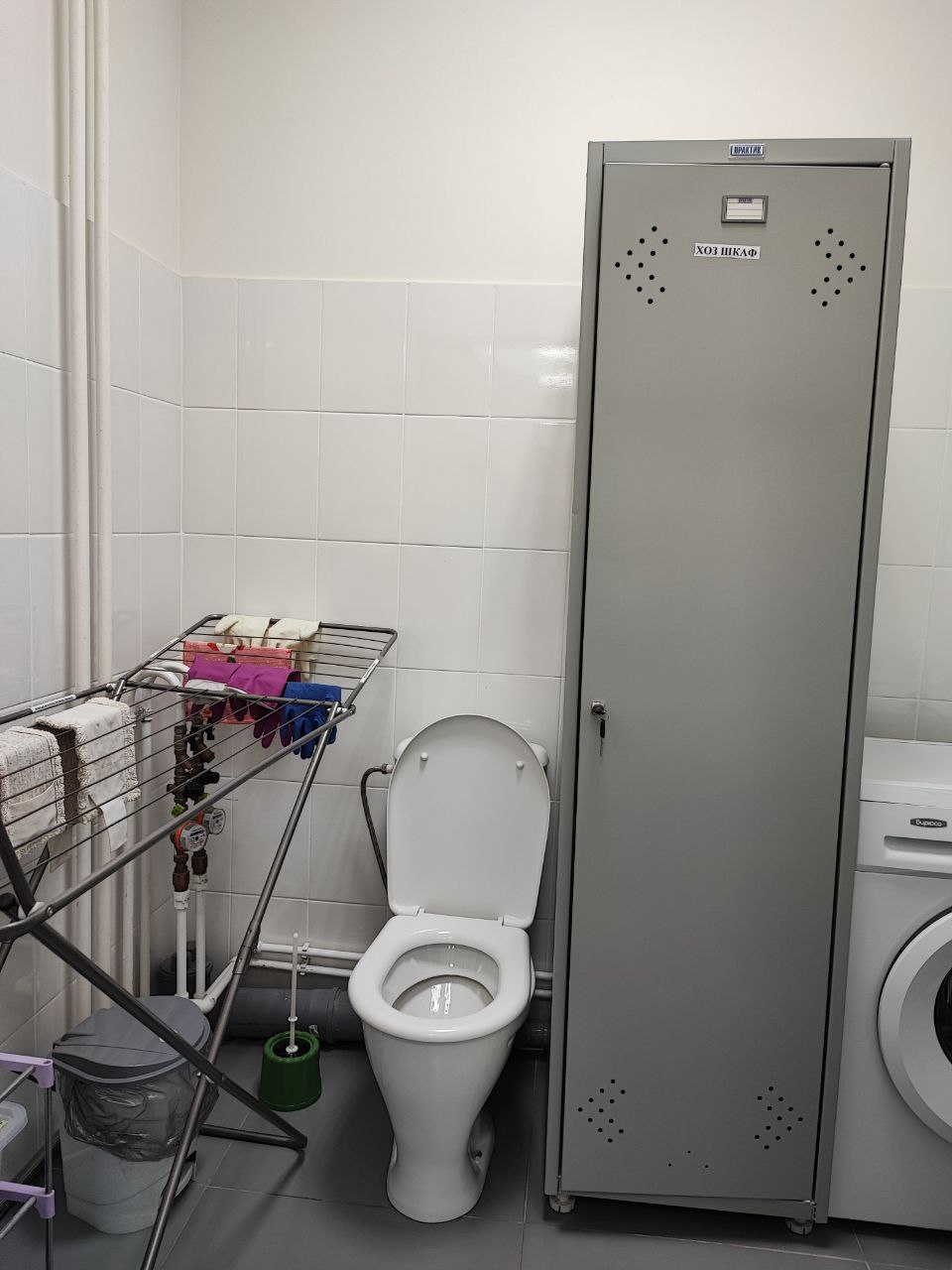 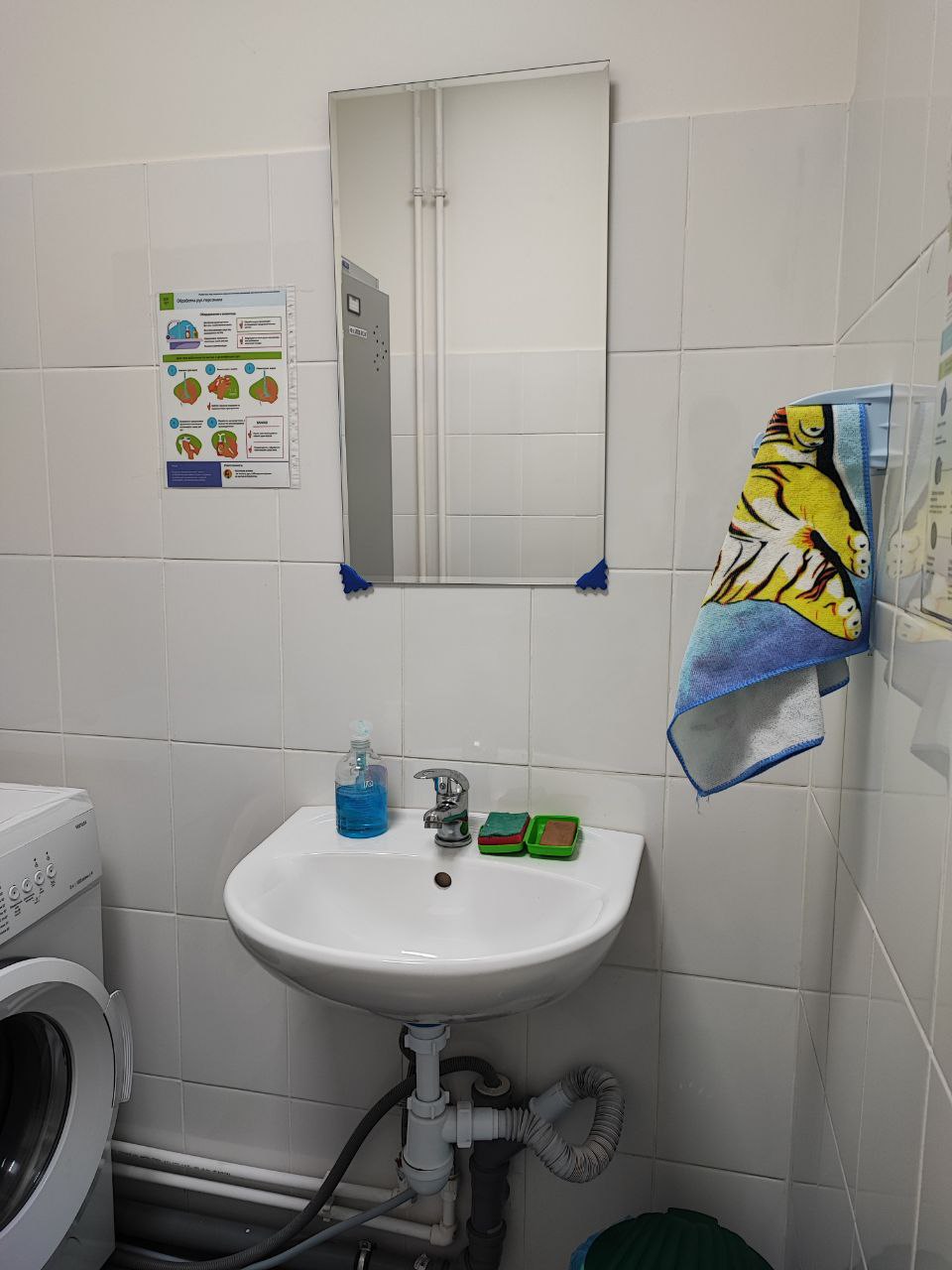 Фармацевт в санитарной одежде
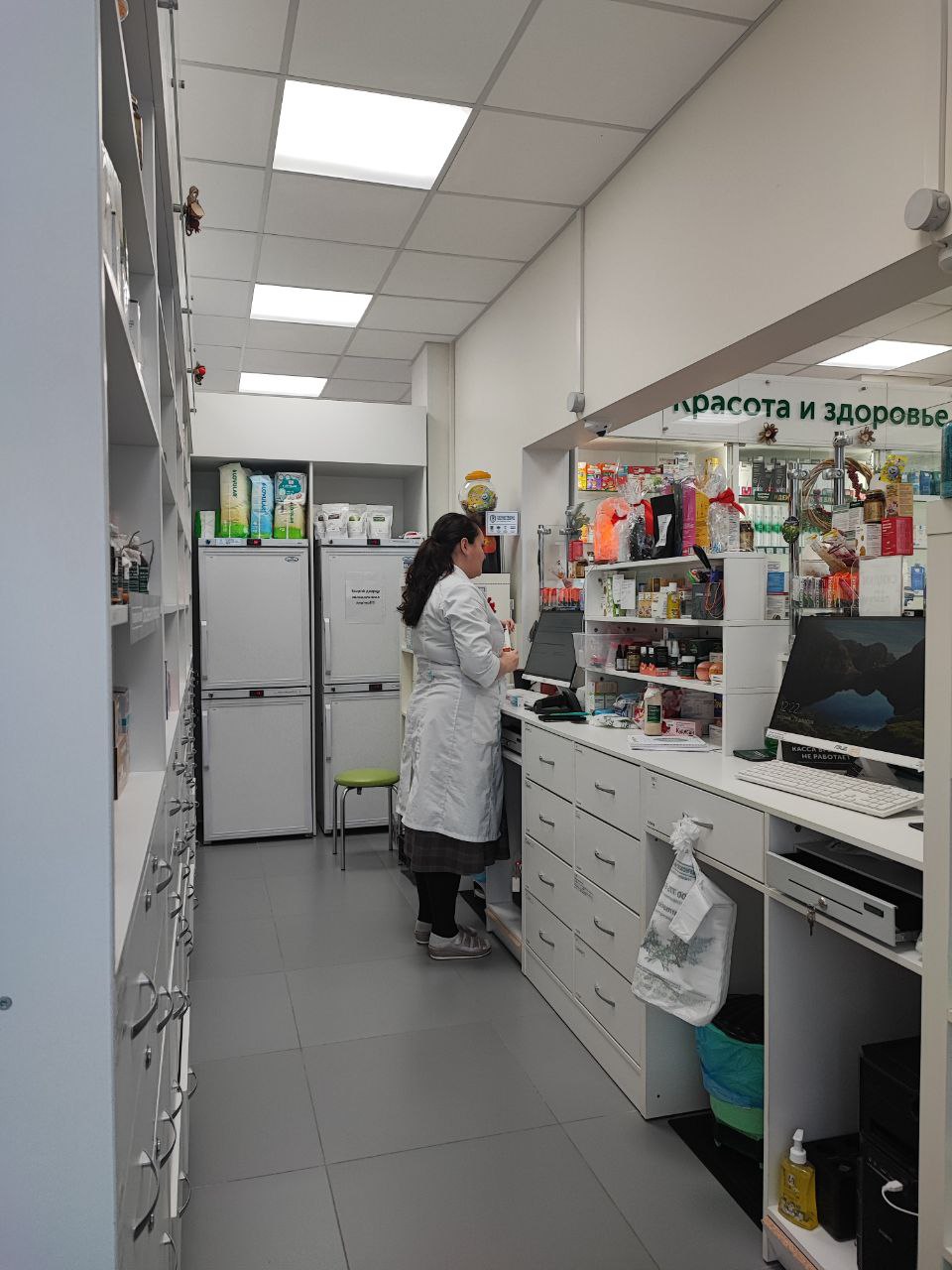 Административно-бытовая зона
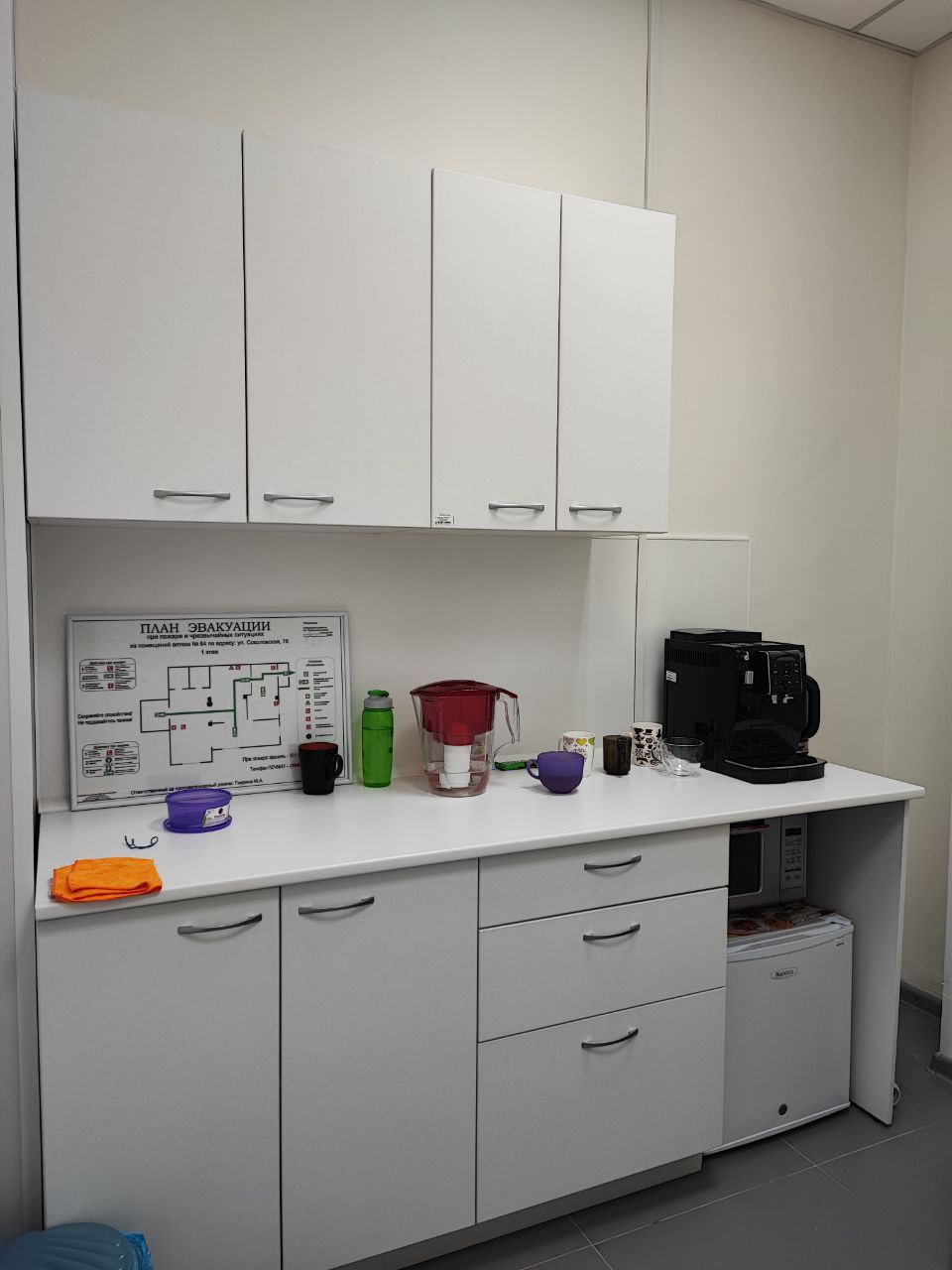 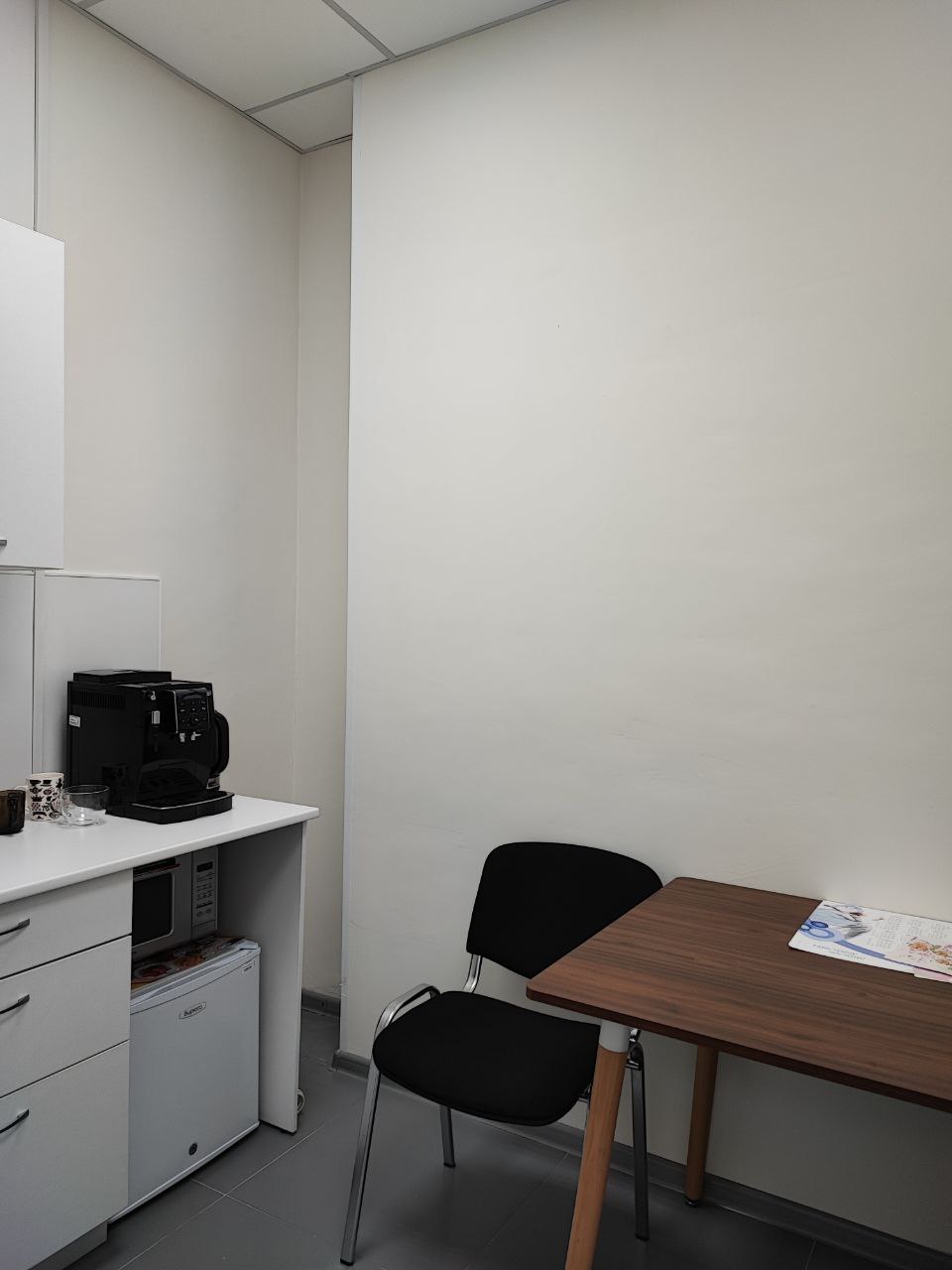 Зона хранения верхней одежды
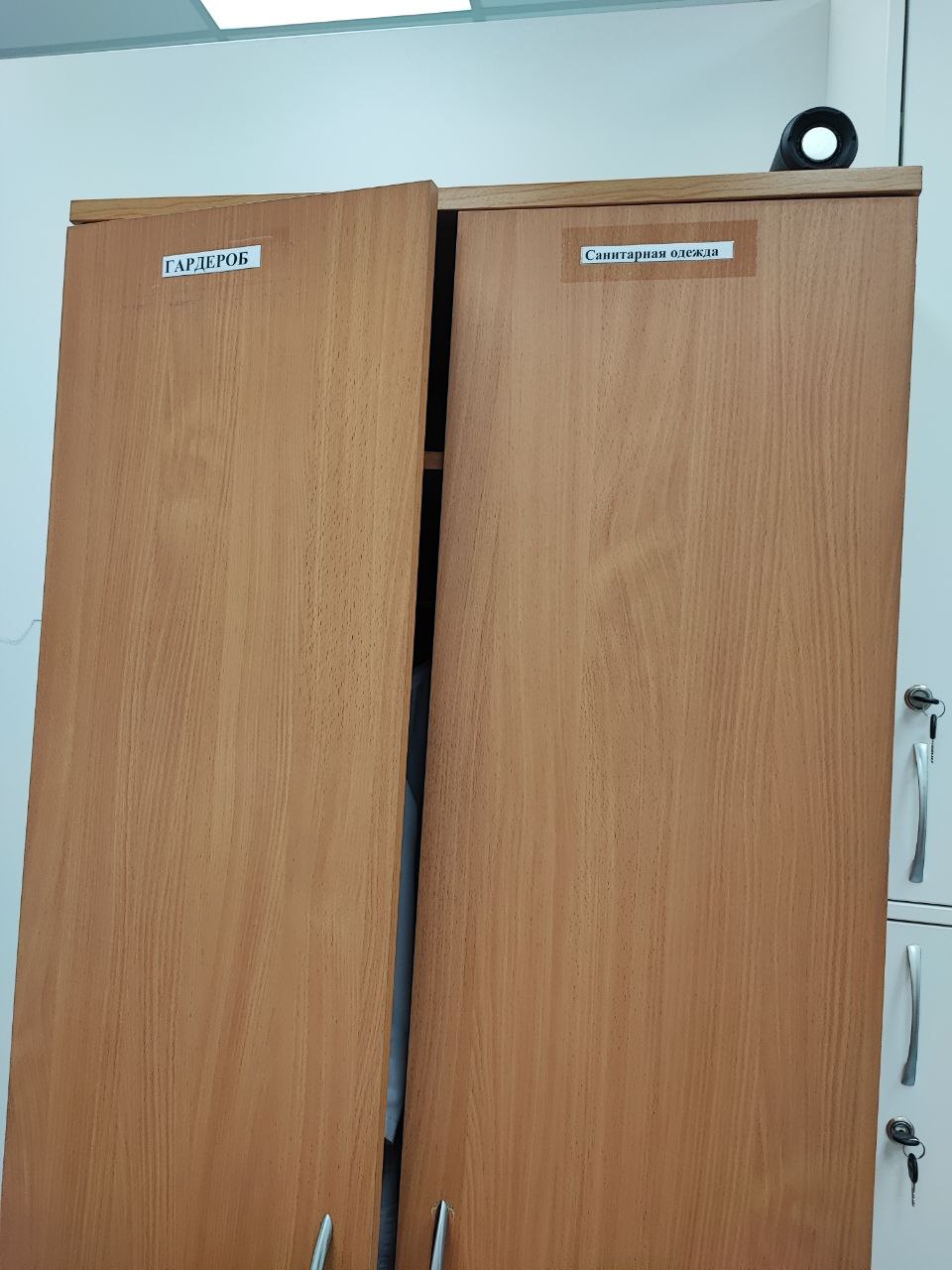 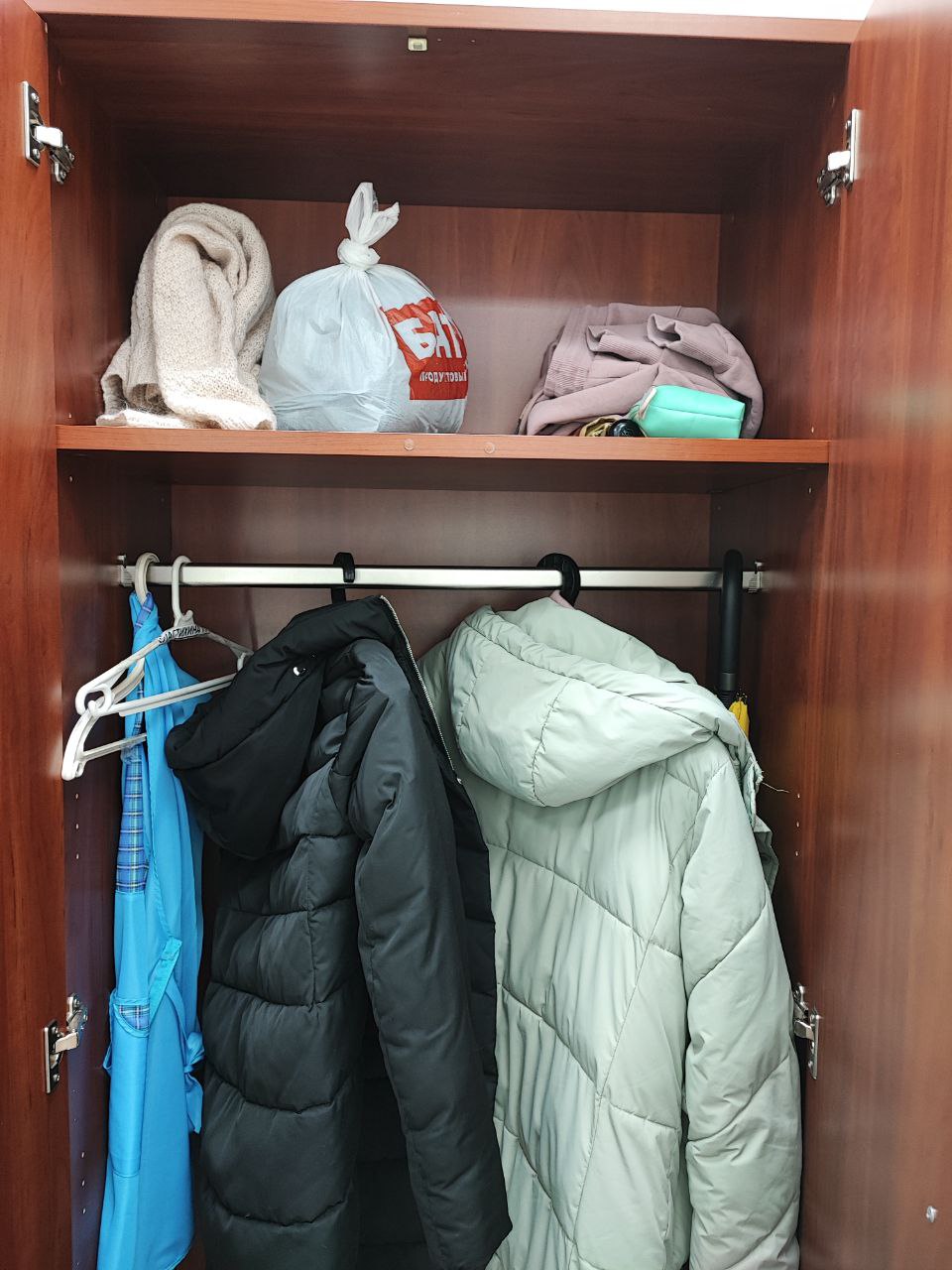 Зона хранения санитарной одежды
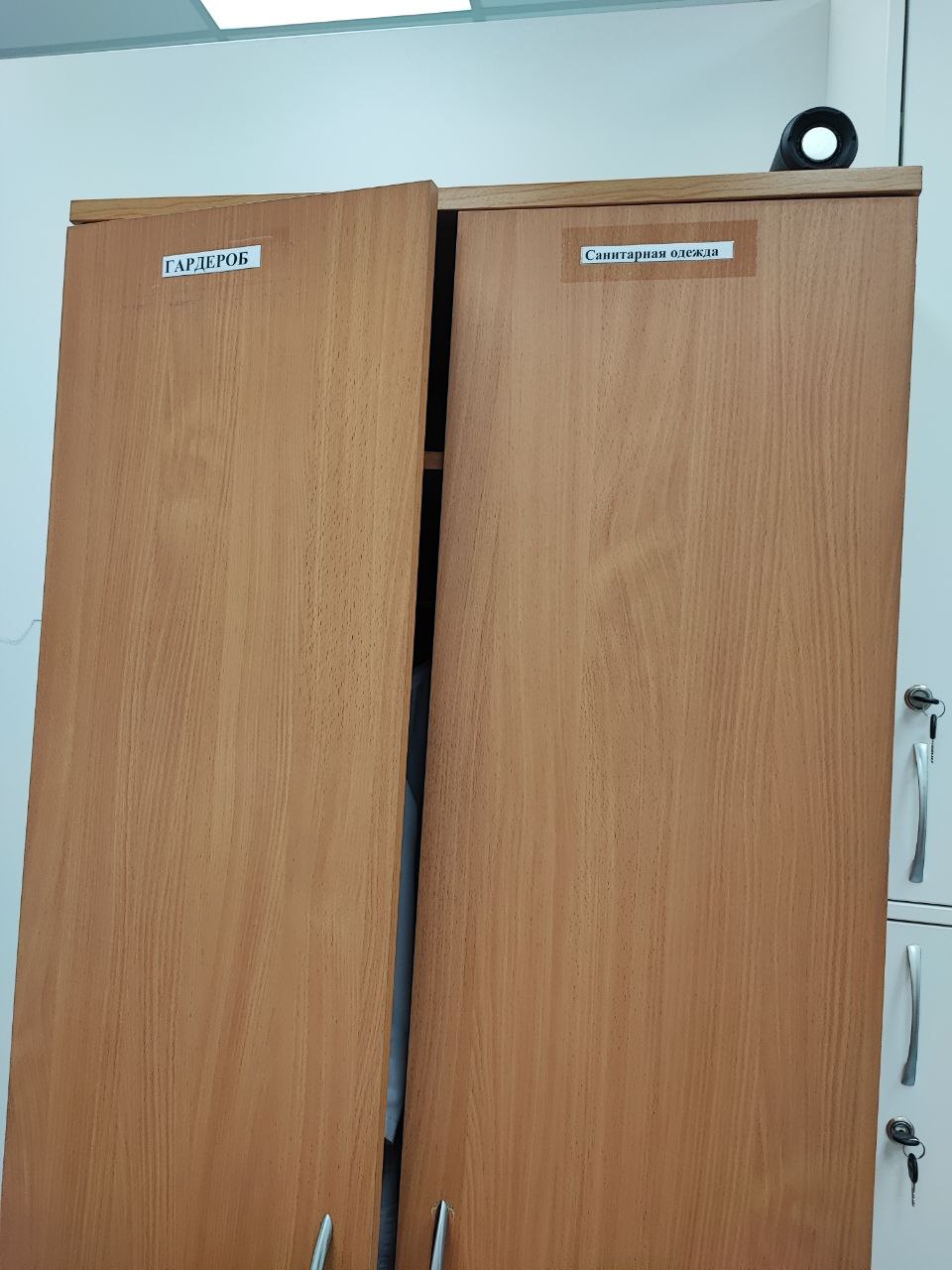 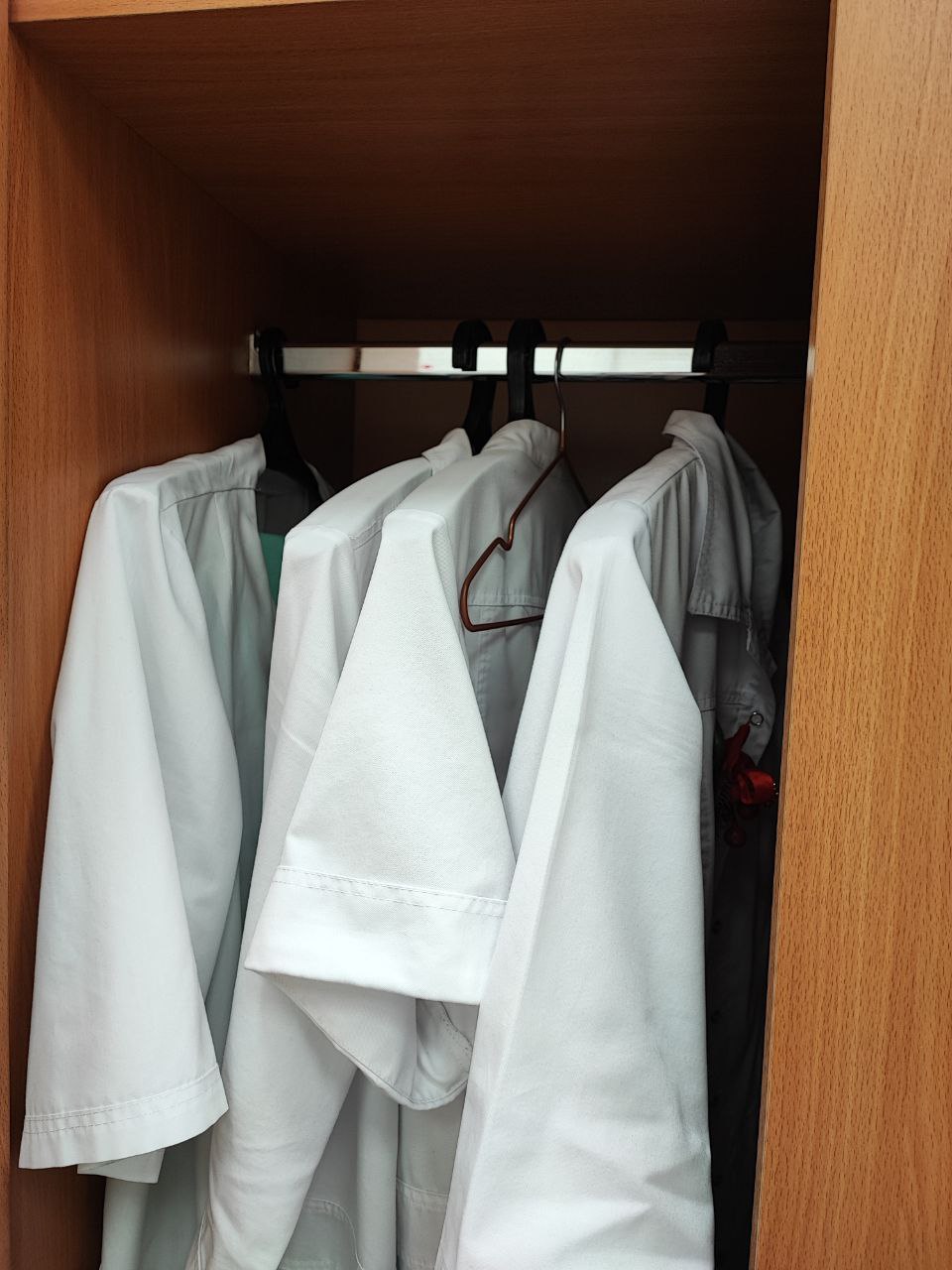 Материальные комнаты
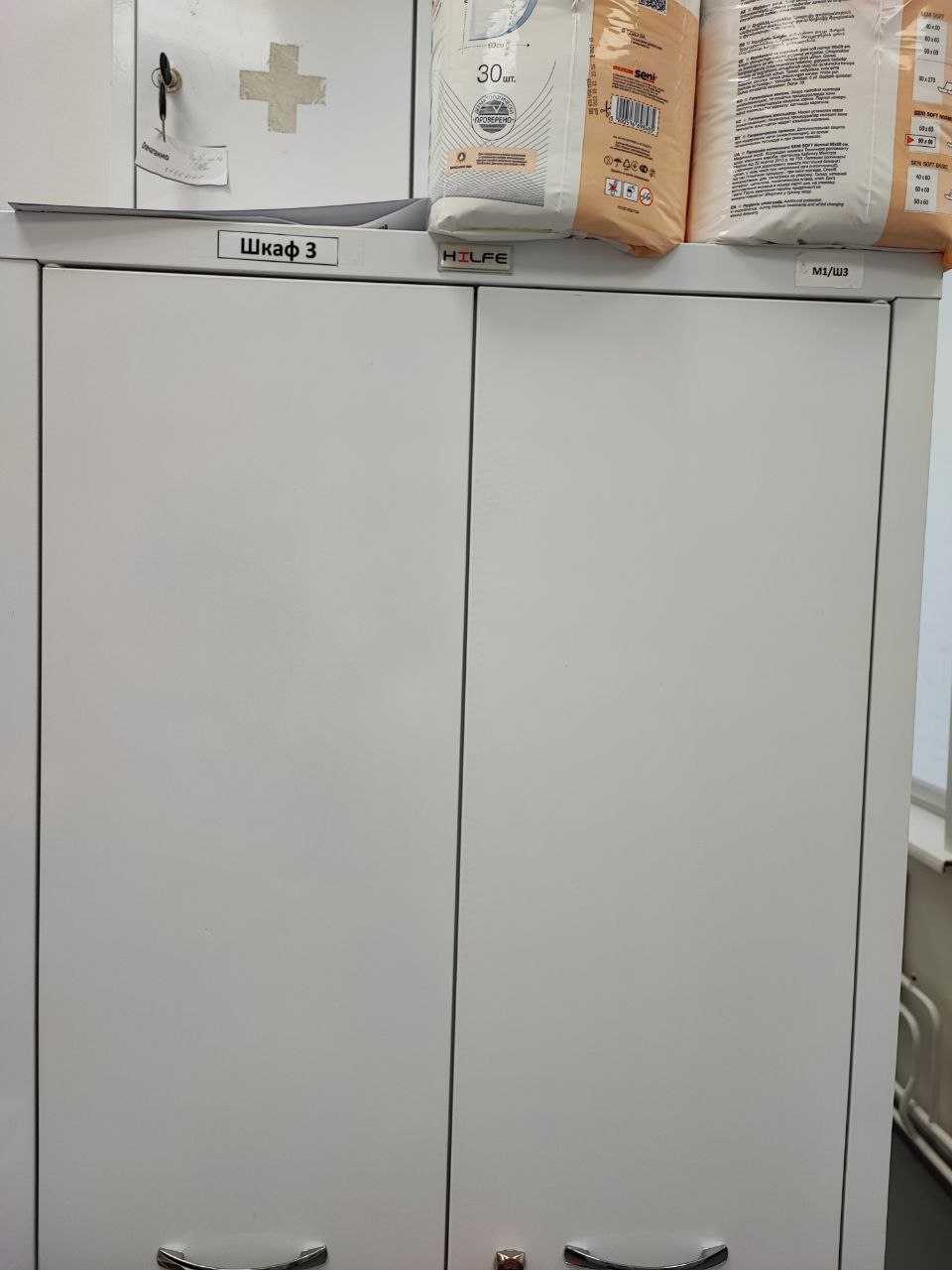 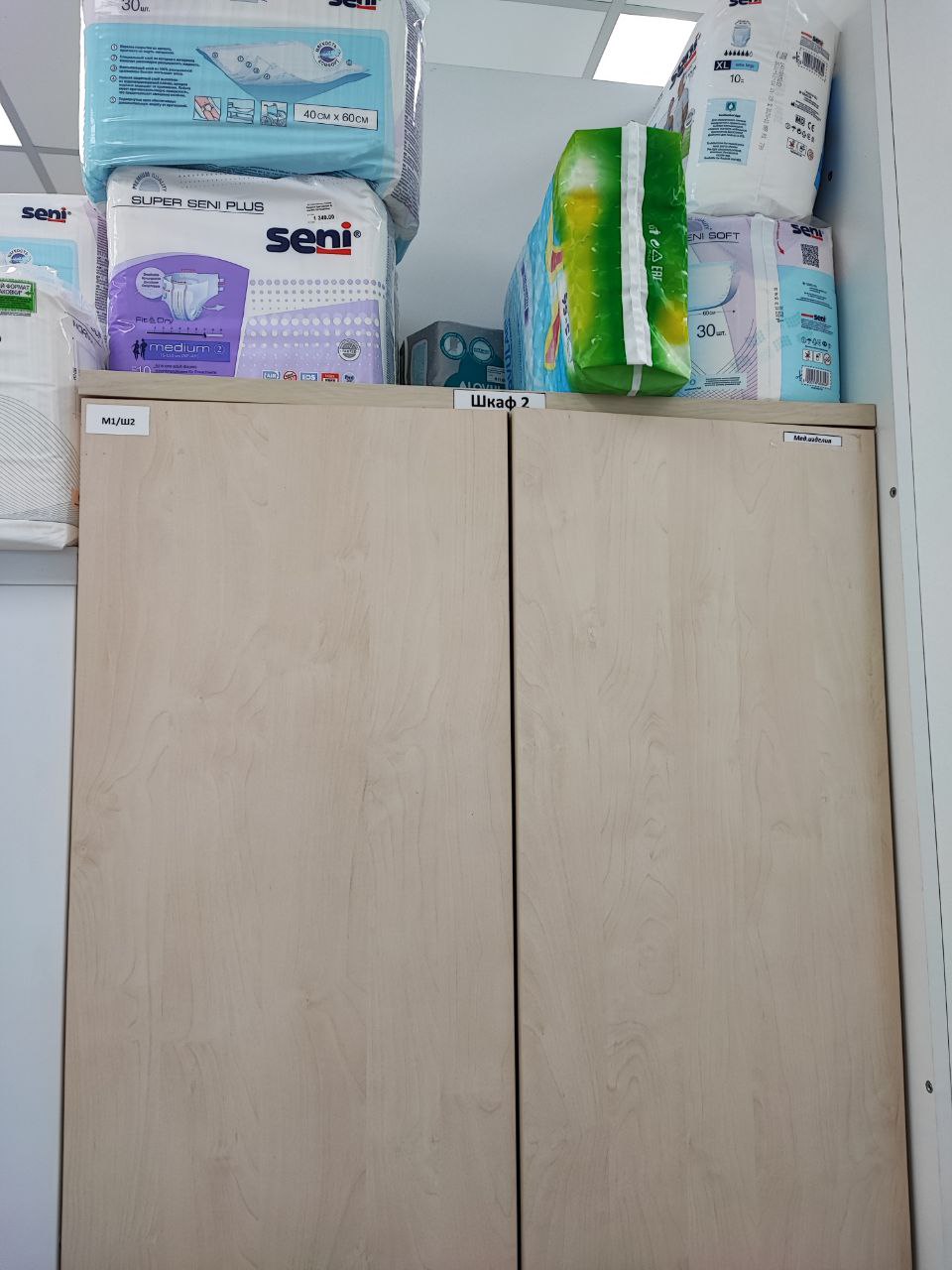 Материальные комнаты
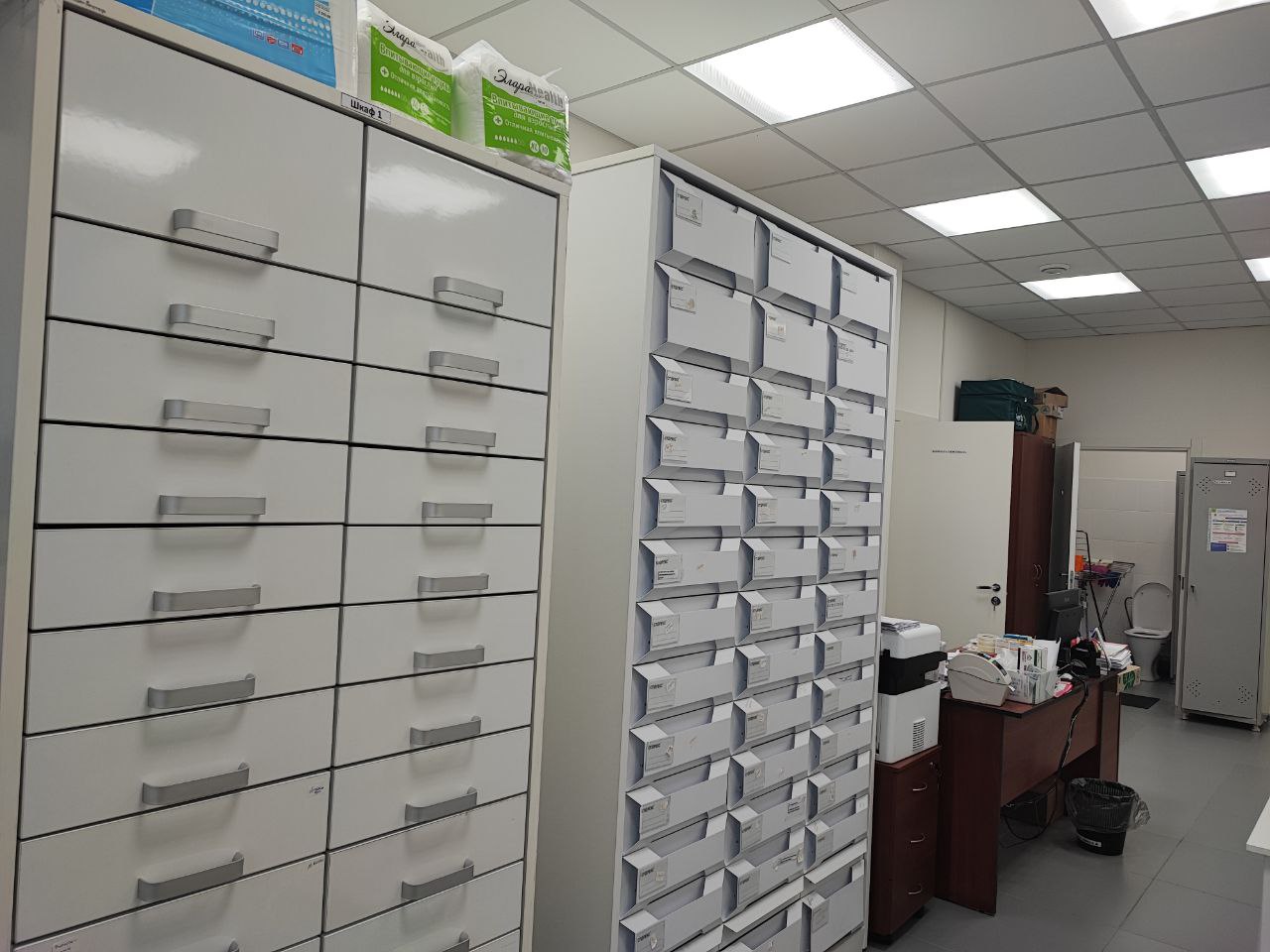 Холодильники
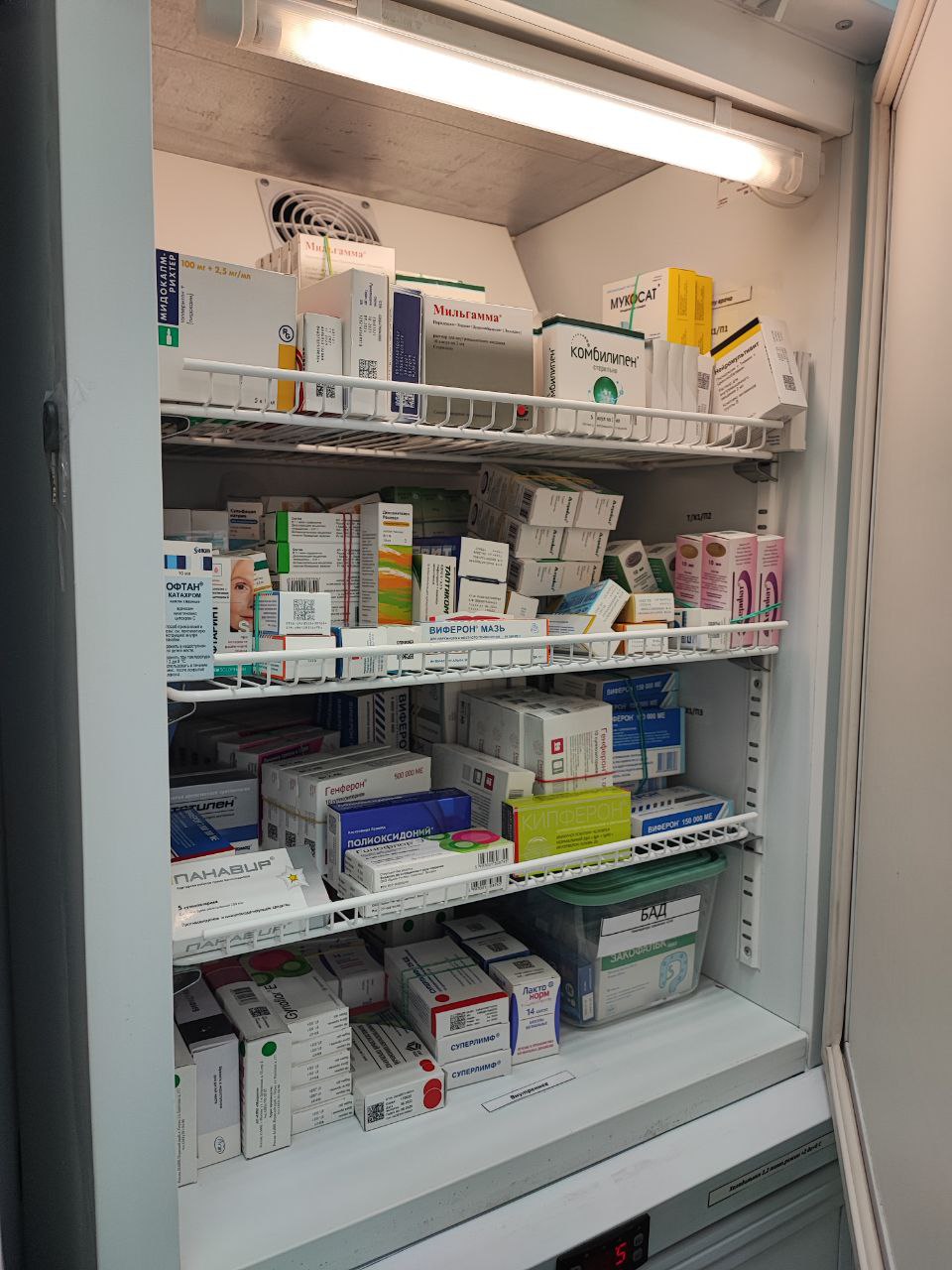 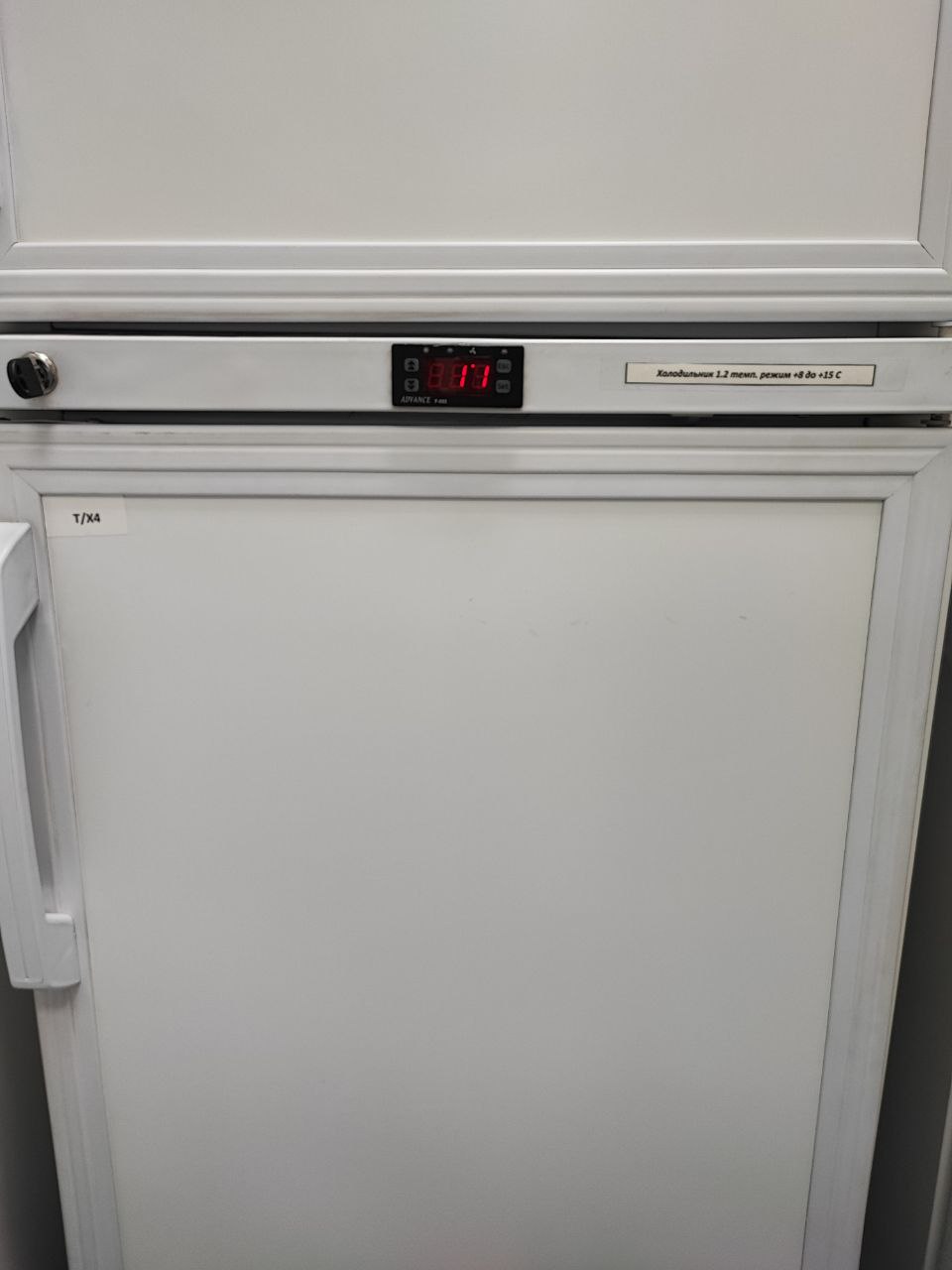 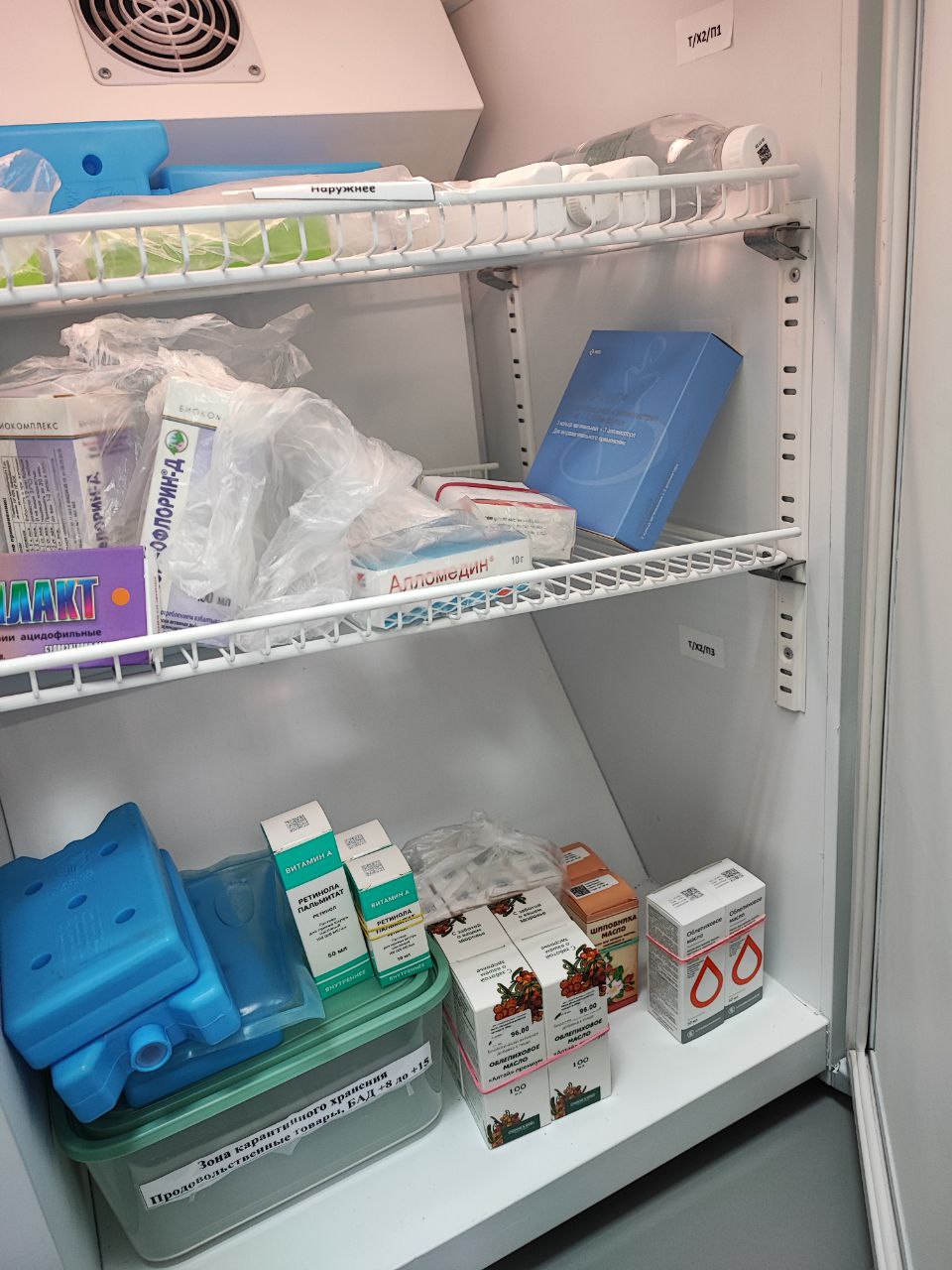 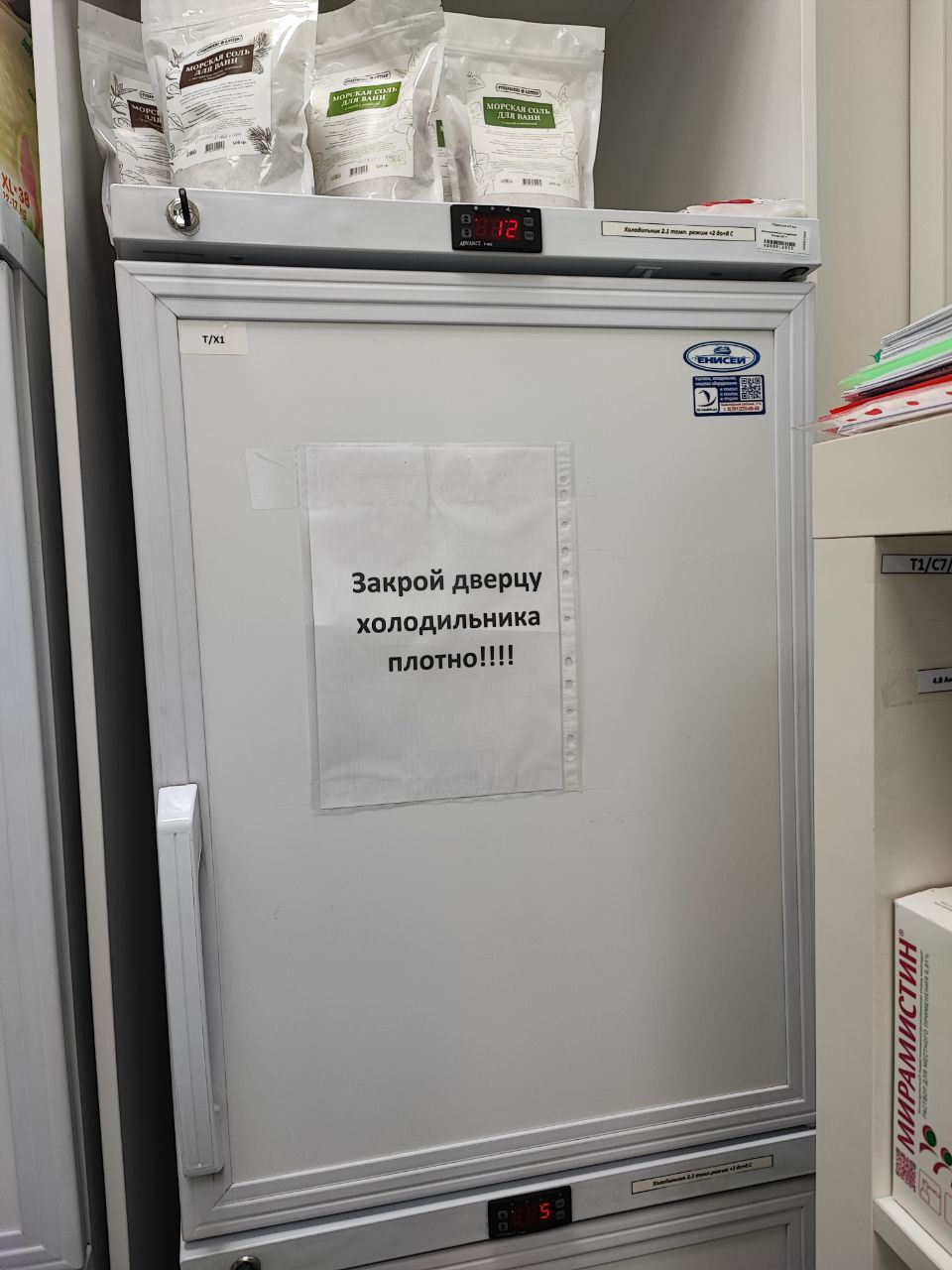 Карантинные зоны хранения лекарственных препаратов
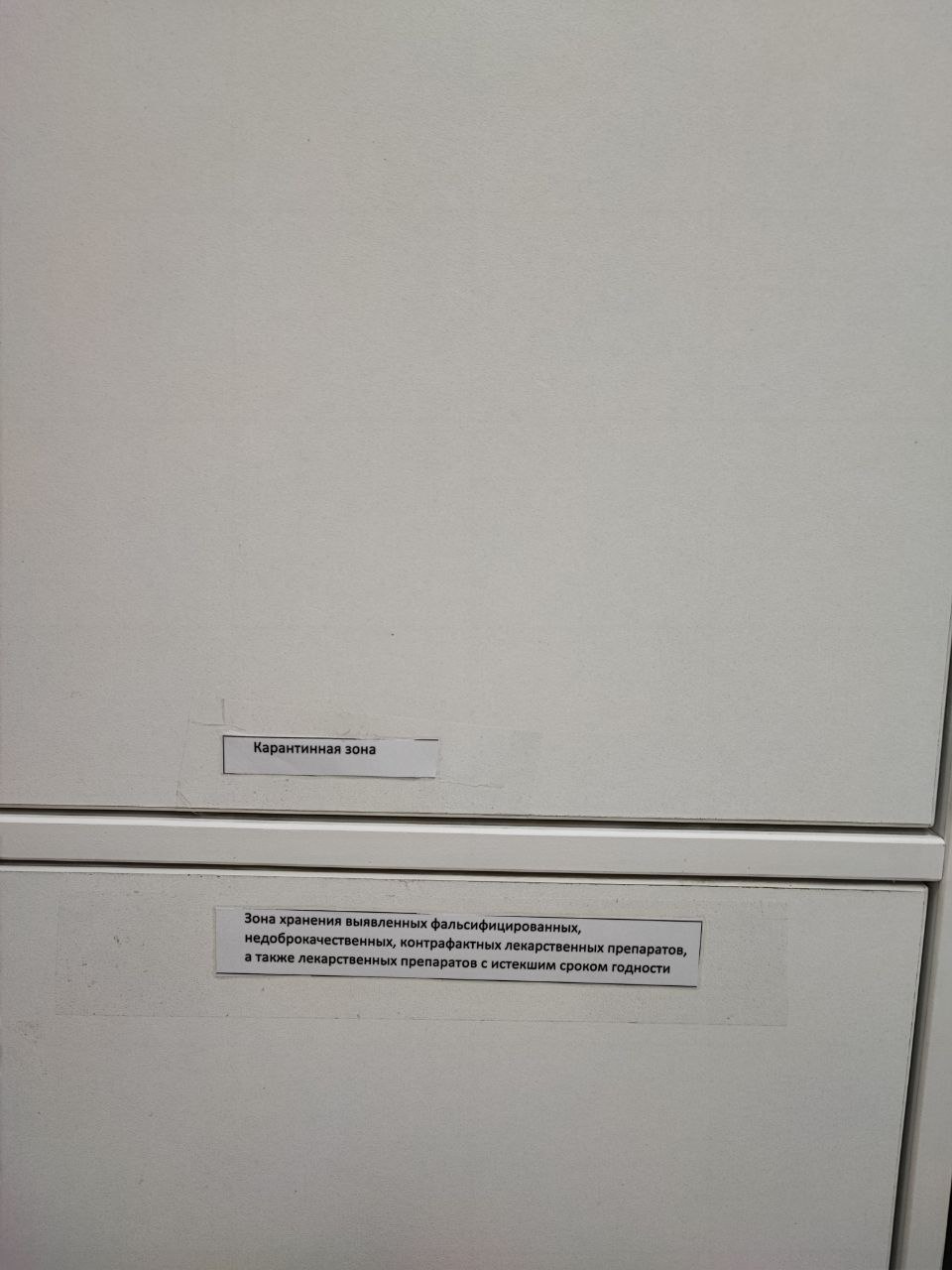 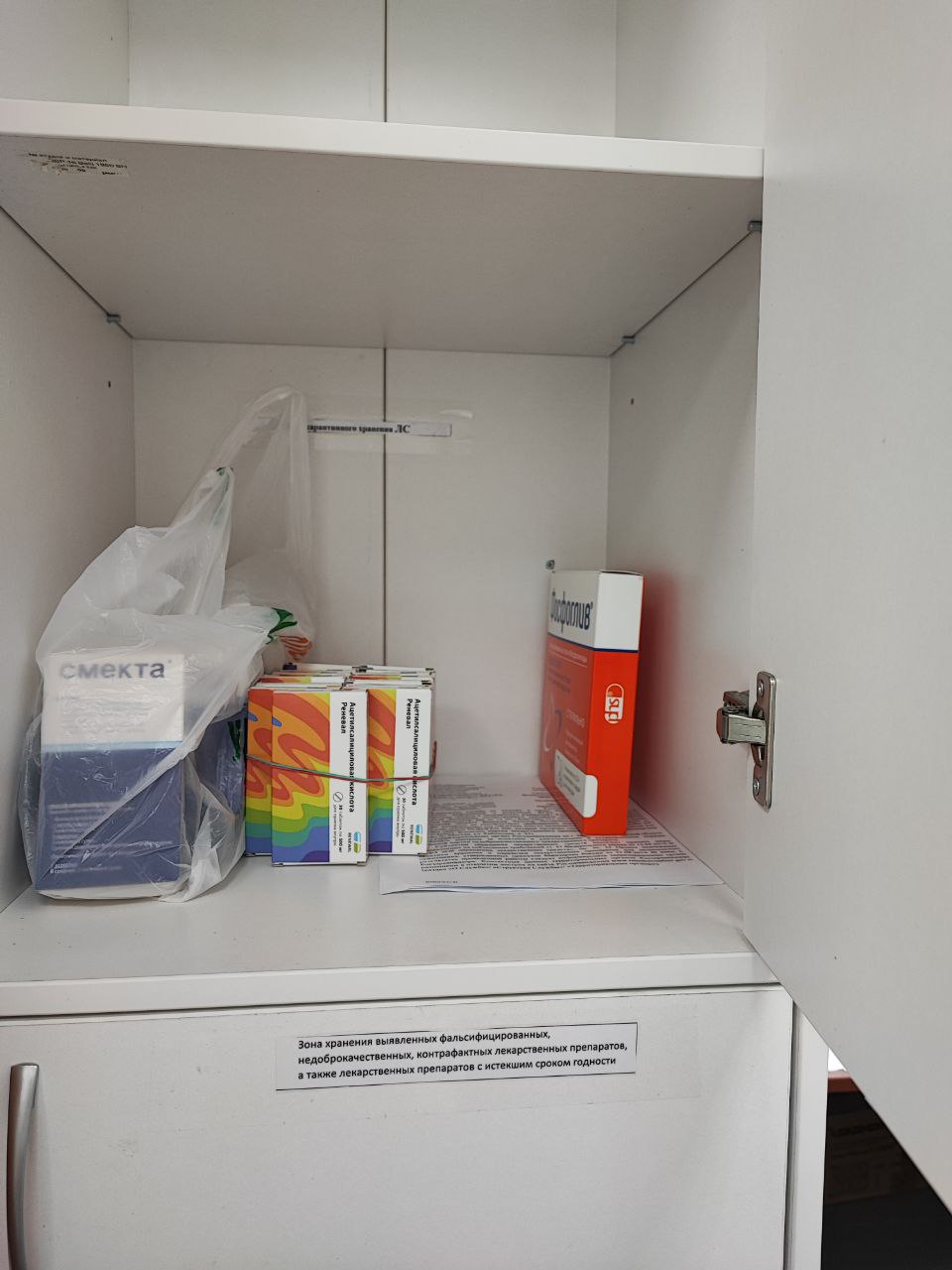 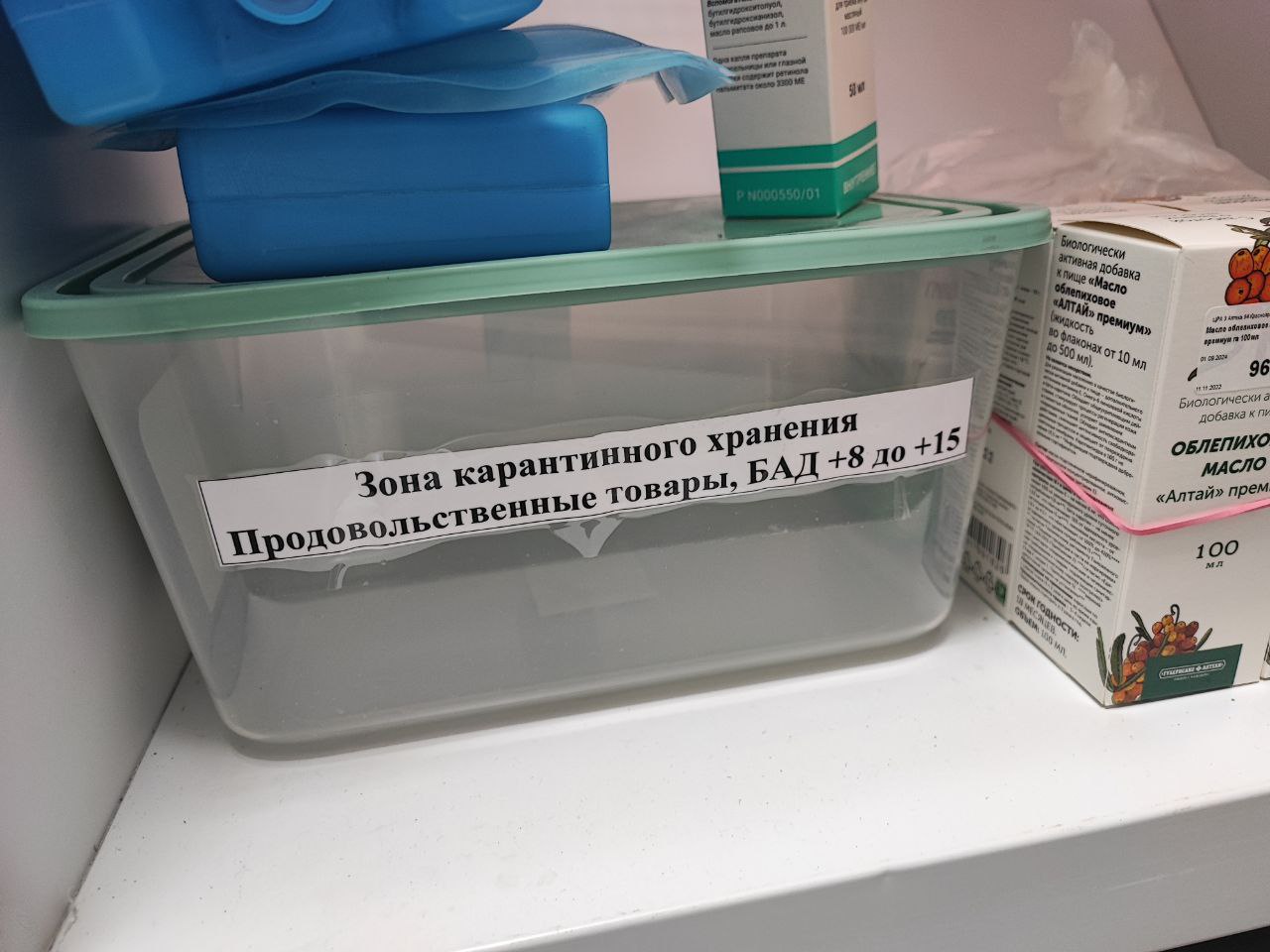 Тара для сбора медицинских отходов
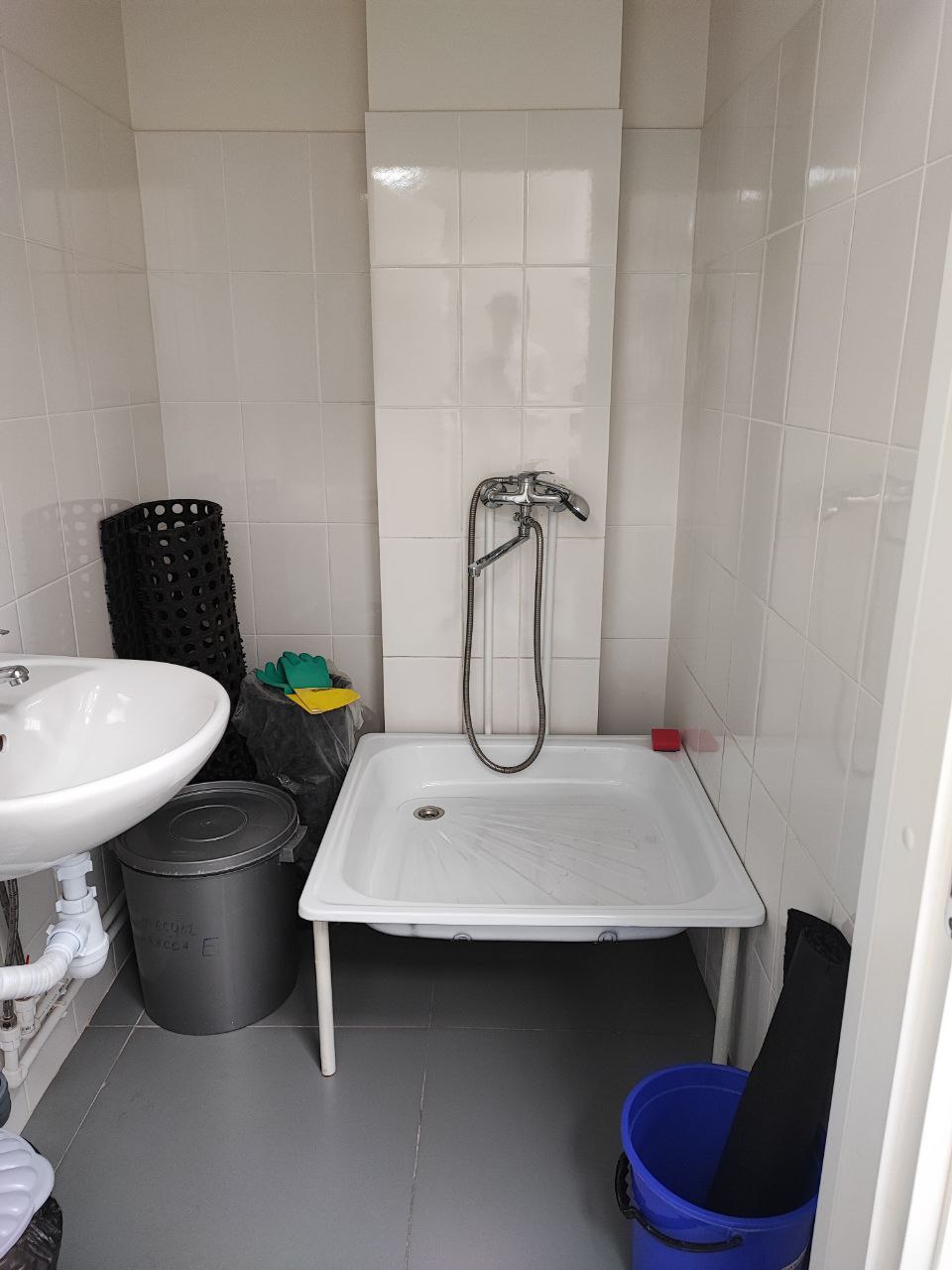 Спасибо за внимание!